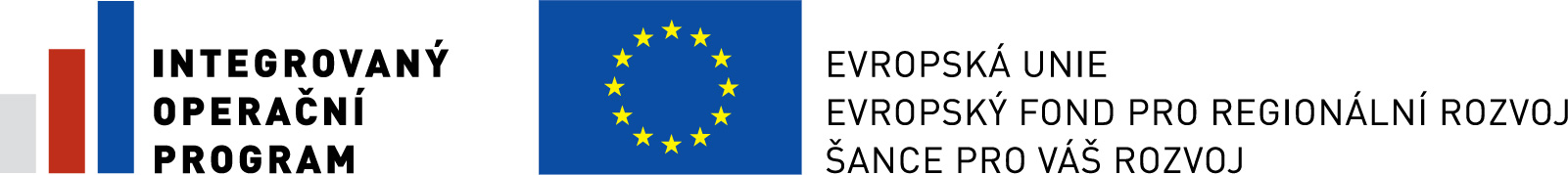 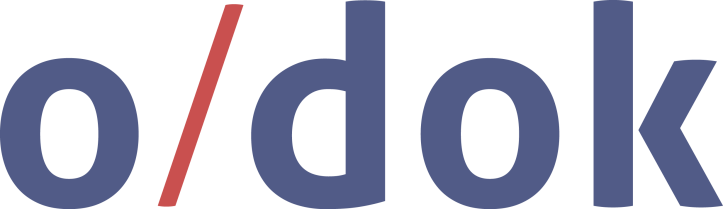 Seznámení uživatelů s modernizovaným systémem ODok
Projekt: Úprava Informačního systému ODok
Reg. č.: CZ.1.06/1.1.00/07.06411
Projekt: Úprava Informačního systému ODok
Projekt financovaný z prostředků Evropské unie, konkrétně Evropského fondu pro regionální rozvoj a Integrovaného operačního programu (IOP) a z prostředků státního rozpočtu. 
Schválená finanční podpora projektu - 50,5 mil Kč. Předpokládané čerpání po úsporách - cca 42 mil Kč.
Zásadní oblasti, na které je projekt zaměřen a budou zde prezentovány:
Modernizace stávajících a vytvoření nových funkcionalit systému ODok, a dále
Vytvoření nového legislativního helpdesku s grafickým znázorněním přípravy a schvalování jednotlivých typů materiálů s doprovodnými texty a výkladovým slovníkem. Helpdesk umožňuje i zadávání legislativních a technických dotazů.
2
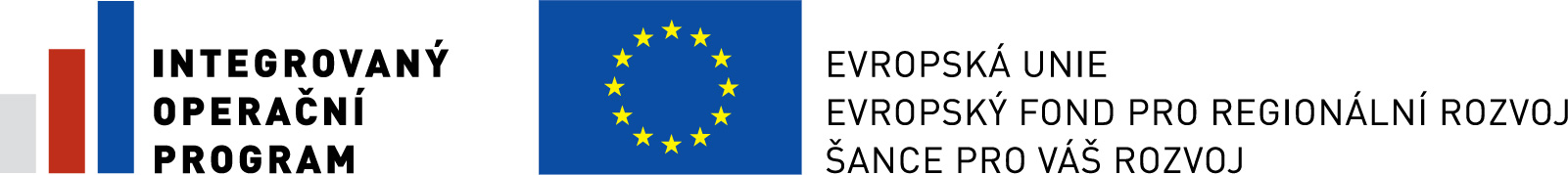 [Speaker Notes: Vám známého zejména aplikacemi eklep, evláda, dokumenty vlády (usnesení, program…) (Novými funkcionalitami jako je, nevím, zda zmínit přímo zde nebo až časem)]
Osnova školení
Úvod do ODok
Historie ODok
Východiska pro modernizovaný ODok
Hlavní přínosy modernizace
Struktura ODok
Přehled aplikací modernizovaného ODoku
Aplikace ODok
Existující funkcionality
Modernizované a nové funkcionality
Portál ODok
Aktuální stav projektu
3
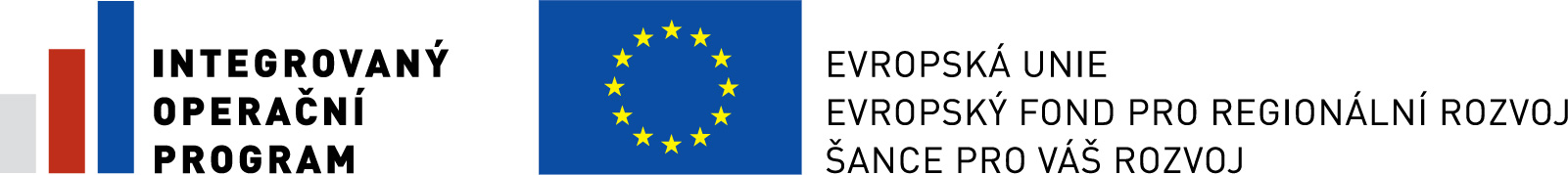 Úvod do ODok - Historie
Konec roku 2000 – Identifikace cílů
Úřad vlády
Standardizovat a optimalizovat proces výměny elektronických dokumentů mezi ústředními orgány státní správy včetně jejich publikování 
Standardizovat a optimalizovat proces řízení publikace a distribuce vládních dokumentů v meziresortním kontextu
Březen 2001 – Projektový záměr
Název:  Výměna dokumentů
Proces meziresortní komunikace
Proces řízení oběhu a publikace vládních dokumentů
Ucelená soustava věcných a procesních standardů, kterým podléhají dotčené činnosti a použité technologie a postupy 
Východisko: program EC DG III/B/6IDA (Interchange of Data between Administration) a předpisy EU zabývající se slučitelností informačního obsahu
4
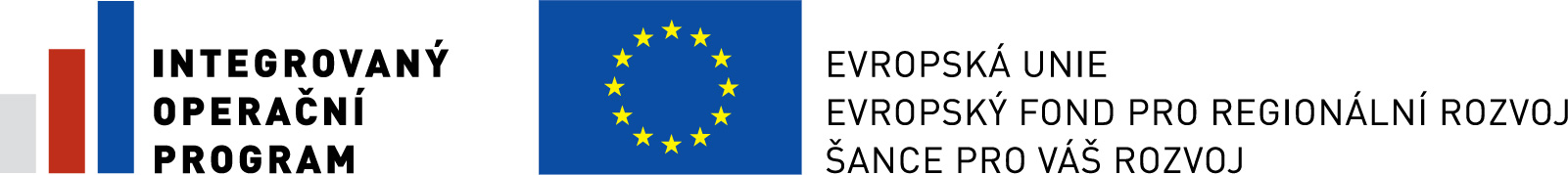 Úvod do ODok - Historie
Květen 2001 – Zařazení do Akčního plánu SIP
Název: Oběh dokumentů mezi ústředními orgány státní správy (ODok)
Nositelé: ÚV, PSP PČR, Senát PČR, MF, MV, MPO
Vytvořit ucelenou soustavu metod a prostředků podpory meziresortního oběhu dokumentů
Využít standardy běžné v zemích EU
Implementovat tuto soustavu za použití prostředků moderních informačních technologií
Červenec 2001 – Schválený projektový záměr
Září 2001 – Start projektu
Konec roku 2001
Procesní analýza legislativního procesu
Metadatový model
Šablony MS Word
Návrh formalizovaného popisu struktury a vzhledu legislativních dokumentů
5
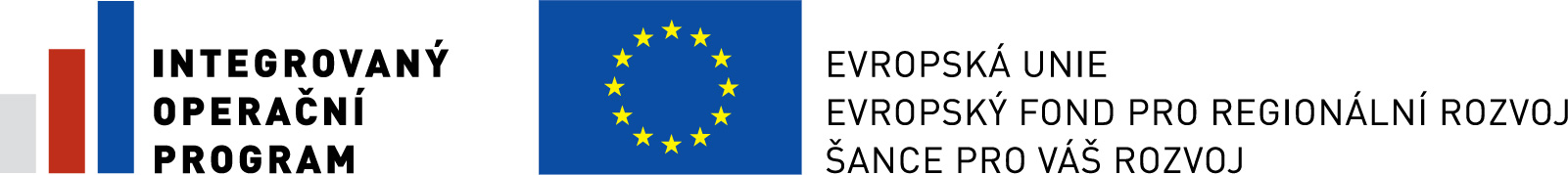 Úvod do ODok - Historie
Celý rok 2002 – Realizace
Proces automatizovaného sledování legislativních návrhů
Vznik eKLEP (Elektronická knihovna legislativního procesu)
Vznik AVS, AVP, eVLADA, DUS
Bezpečnostní model
Leden 2003 – Zkušební provoz
Opuštění vize možnosti formalizovaného popisu struktury a vzhledu legislativních dokumentů
Leden 2004 až dosud – Produkce
Drobné změny funkcionality
Doplnění nových funkcionalit
Změna koncepce úložiště (2007)
Průběžné úpravy uživatelského rozhraní
Aktualizace koncepce ODok (2008)
Návrh modernizace (2010)
6
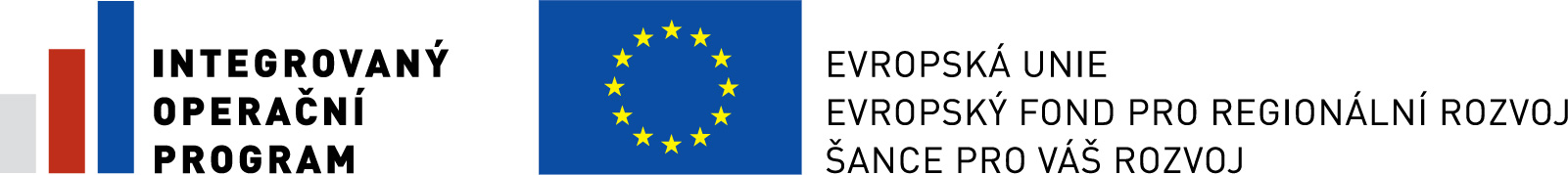 Úvod do ODok – Východiska modernizace
Zjištění Analýzy modernizace ODok (2010)
Procesy
Změny procesů na základě legislativy
Identifikace nových procesů
Detailnější a širší popis procesů
Technologická omezení
Nové požadavky na IT služby
Potřeba restrukturalizace systému
Změny na základě analýzy událostí
7
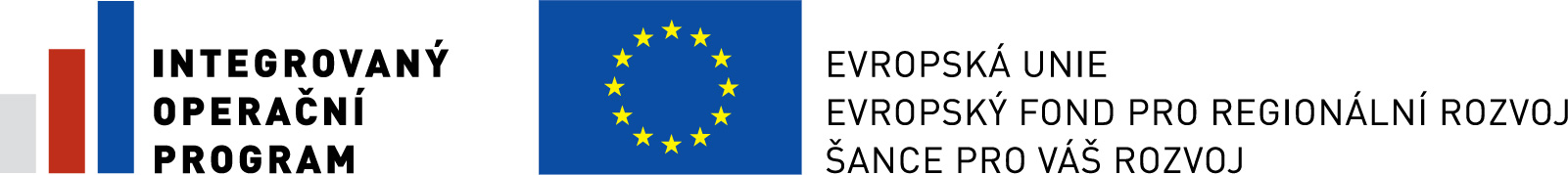 Úvod do ODok – Východiska modernizace
Legislativní procesy
Od vzniku ODok nastala řada změn
Ne všechny procesy byly pokryty IT službami
Revize existujících IT služeb na základě nového modelu legislativních procesů  
Řídící procesy
Restrukturalizace poskytování IT služeb ODok podle rámce ITIL v3 
Potřeba Legislativního Helpdesku
8
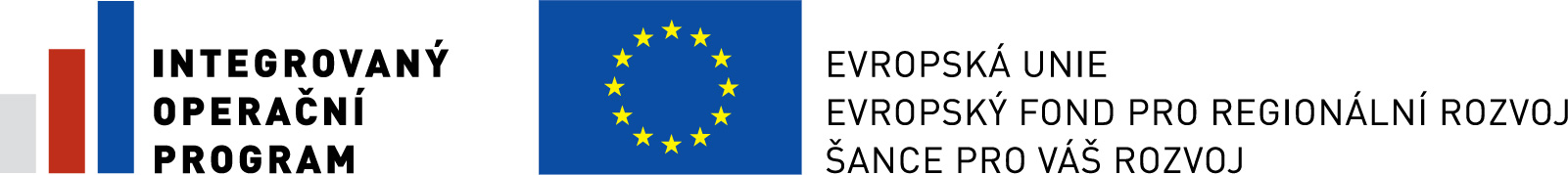 Úvod do ODok – Východiska modernizace
Technologie
Zvýšit výkon
Zefektivnit ukládání katalogů (metadat)
Zefektivnit prohledávání fondu (primárních dat)
Restrukturalizace systému
Hloubková revize komponentového modelu
Nová kompozice IT služeb
Komunikace
Rekonstrukce rozhraní se systémy
Nové rozhraní pro uživatele
Nová forma podpory IT služeb
Helpdesk, Servicedesk
9
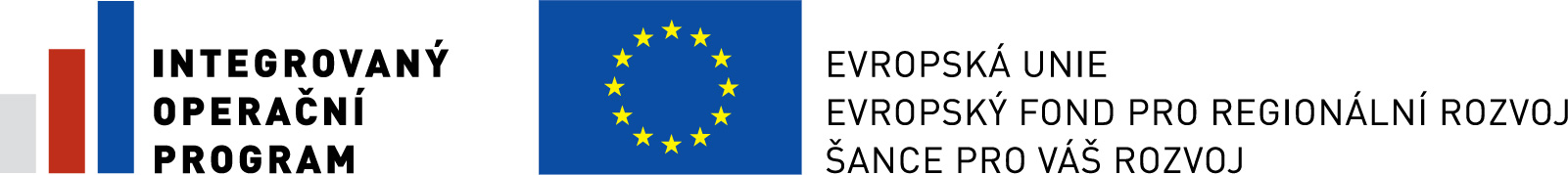 Úvod do ODok – Hlavní přínosy modernizace
Centralizace aplikací – Portál ODok
Veřejné informace z jednotlivých aplikací na jediném místě
Konsolidace aplikací určených pro prezentaci veřejnosti
Vývoj nového veřejného katalogu integrujícího informace z různých aplikací
Modernizace produkčních aplikací eKLEP a eVláda
Podpora nových částí legislativního procesu
Zefektivnění podpory stávajících procesů
Zvýšení uživatelského komfortu
10
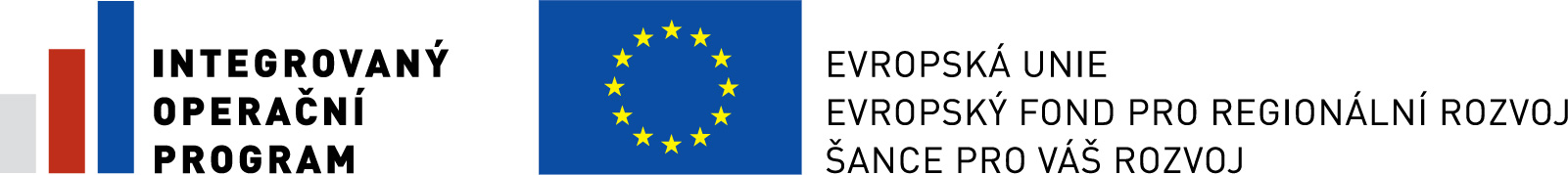 [Speaker Notes: Podpora nových částí legislativního procesu: RIA, vnitřní připomínkové řízení na resortu, legislativní nouze, ZOS,...]
Úvod do ODok – Struktura ODok
Struktura ODok (aplikace, helpdesk, portál) a uživatelská práva
11
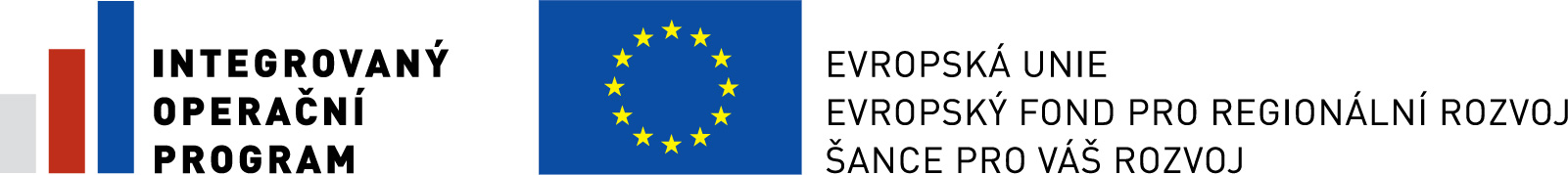 Úvod do ODok – Aplikace ODoku
eKLEP
Základní funkce eKLEP:
slouží k výměně legislativních i některých nelegislativních dokumentů v rámci jejich tvorby a schvalovacího procesu na jednání vlády
monitoruje celý životní cyklus dokumentů i včetně událostí, které nastaly mimo vládu – např. v Parlamentu
eKLEP není veřejnosti přístupný
výstupní dokumenty jsou uveřejňovány v Knihovně připravované legislativy (KPL)
12
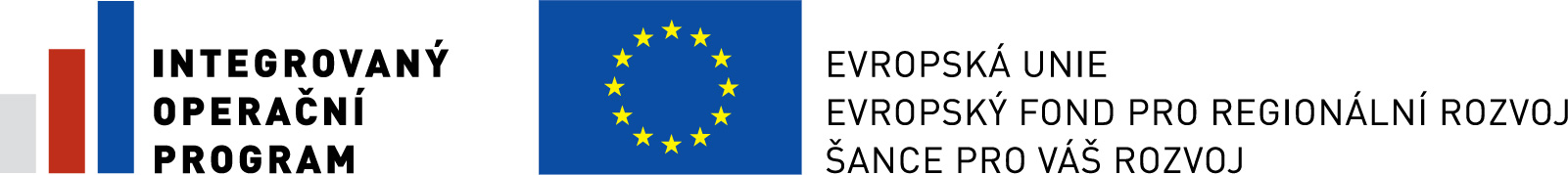 Úvod do ODok – Aplikace ODoku
eKLEP
Dokumenty v eKLEP: 
návrhy právních předpisů - předkladatelem je vláda, ministerstva nebo další ústřední orgány státní správy
návrhy zákonů, jejichž předkladatelem není vláda
návrhy na sjednání mezinárodních smluv
nelegislativní materiály určené pro jednání vlády
připomínky k legislativním a nelegislativním materiálům
vypořádání připomínek k legislativním a nelegislativním materiálům
konečný materiál se zapracovanými připomínkami
materiál z jednání vlády
dokumenty analýzy dopadů RIA
13
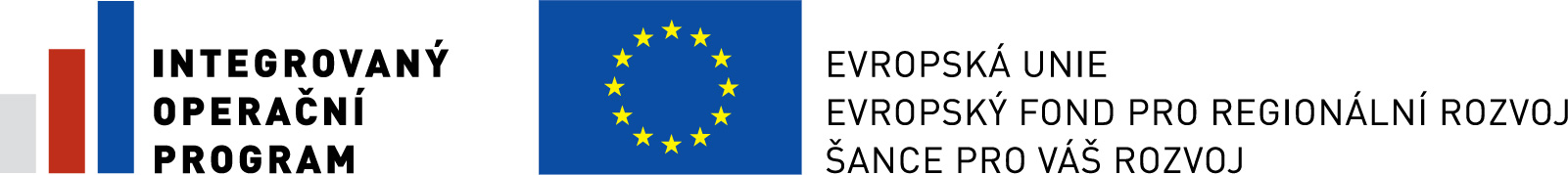 Úvod do ODok – Aplikace ODoku
eVláda
Základní funkce eVláda:
zabezpečuje dokumenty a informace určené pro jednání vlády
zobrazuje všechny potřebné informace pro jednání vlády na jednotném místě
zobrazuje průběh bodu jednání vlády
zobrazuje úkoly jednotlivých resortů na základě plánů práce vlády a usnesení vlády s příslušnými termíny a informacemi o stavu jejich plnění
zobrazuje úplnou historii schůzí vlády s viditelnými body jednání
eVláda není veřejně přístupná
výstupní dokumenty jednání vlády jsou uveřejňovány v knihovně zVlády
14
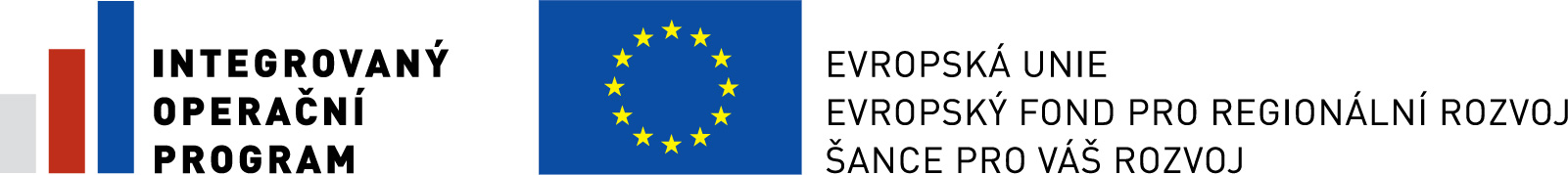 Úvod do ODok – Aplikace ODoku
Agenda vládních spisů, Agenda vládního programu (AVS/AVP)
Základní funkce AVS/AVP:
evidence materiálů určených na jednání vlády
tvorba:
programu, dodatku programu a upozornění k programu jednání vlády
záznamu z jednání vlády
usnesení vlády
dokumenty jsou publikovány v knihovně zVlády
jedná se o interní aplikace Úřadu vlády používané Odborem vládní agendy
15
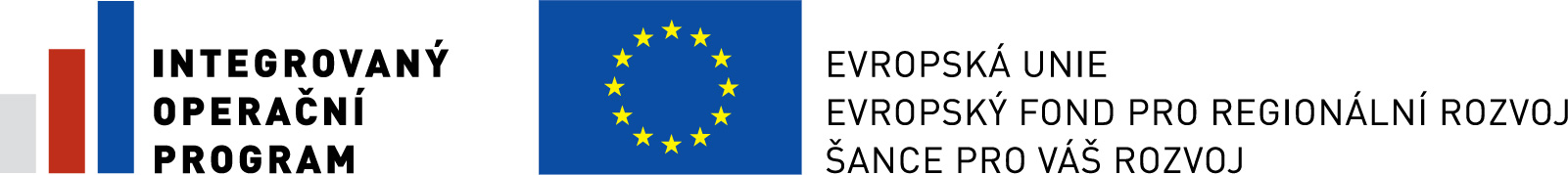 Úvod do ODok – Aplikace ODoku
Knihovna připravované legislativy (KPL)
Základní funkce KPL:
zpřístupňuje veřejnosti vládní dokumenty legislativní povahy, které se nacházejí ve schvalovacím procesu 
veřejnost zde může sledovat životní cyklus jednotlivých materiálů od tvorby až ke schválení nebo zamítnutí
Dokumenty v KPL:
návrhy věcných záměrů zákonů
návrhy zákonů
návrhy vyhlášek
návrhy nařízení vlády
návrhy na sjednání mezinárodních smluv
16
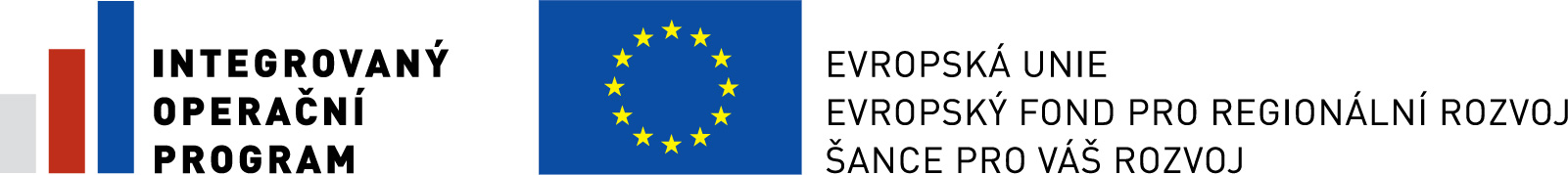 Úvod do ODok – Aplikace ODoku
zVlády (dříve DUS)
Základní funkce zVlády:
zpřístupňuje veřejnosti výstupní dokumenty jednání vlády
Databáze zVlády uveřejňuje:
programy jednání vlády
veřejně přístupné materiály pro jednání vlády
záznamy z jednání vlády
usnesení vlády
17
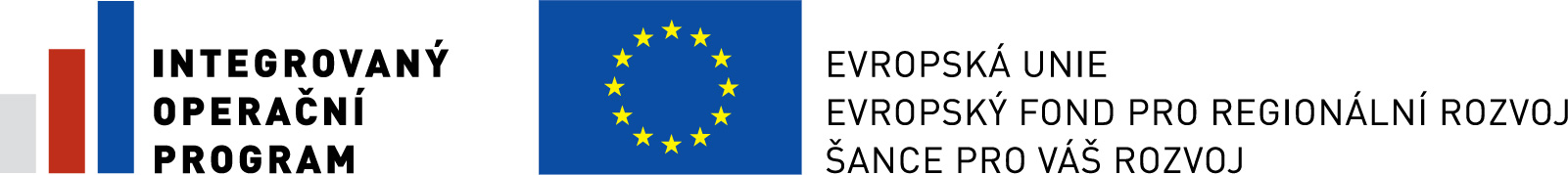 Úvod do ODok – Aplikace ODoku
vLegis (Katalog vládní legislativy)
Základní funkce vLegis:
slouží k jednotnému přístupu k vládní dokumentaci pro veřejnost i státní správu
obsahuje zjednodušené katalogové listy veřejných vládních dokumentů
přímé propojení katalogových listů na úplné materiály v KPL, zVlády nebo v ISAPu (Informační systém pro aproximaci práva)
umožňuje uživatelům přípravu a správu rešerší
vLegis zobrazuje zejména:
zákony
nařízení vlády
vyhlášky
mezinárodní smlouvy
připravovanou legislativu
18
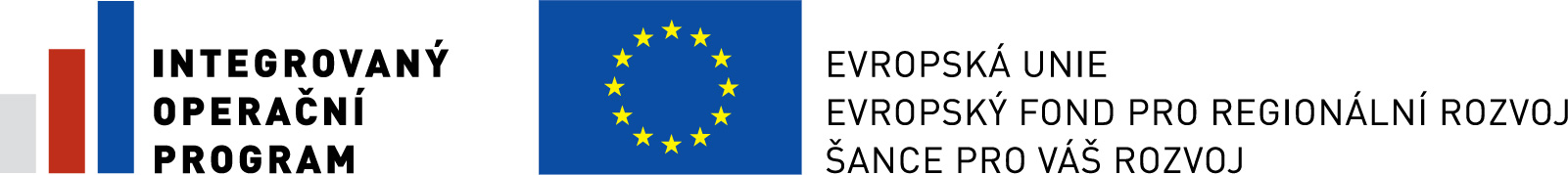 Aplikace ODok - přehled
19
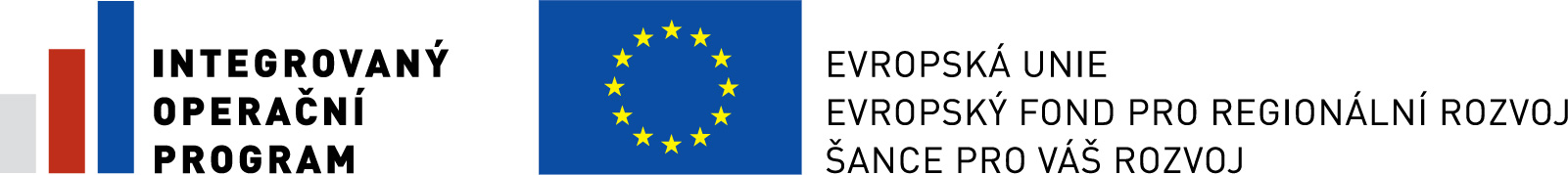 Aplikace ODok – eKLEP
Stávající funkcionality
Podpora velké části legislativního procesu 
mezirezortní připomínkové řízení
příprava materiálu pro jednání vlády
signace premiérem
Avizovací služba
Adresářová služba
Vyhledávací služba
Komunikační rozhraní pro KPL (Knihovna připravované legislativy)
Komunikační rozhraní pro AVS, AVP, eVláda
20
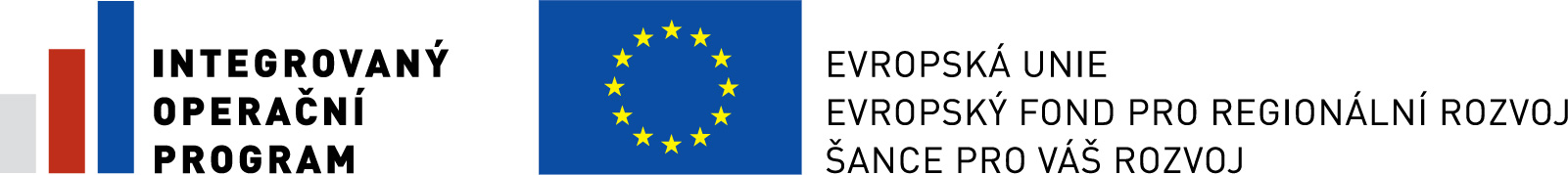 Aplikace ODok – eKLEP
Modernizované funkcionality
Optimalizace podpory všech stávajících typů materiálů, zejména:
mezinárodních smluv
verze pro Ministerstvo zahraničních věcí
úplného znění
nelegislativních materiálů
vyhlášek
úplná podpora projednávání v PK, LRV
21
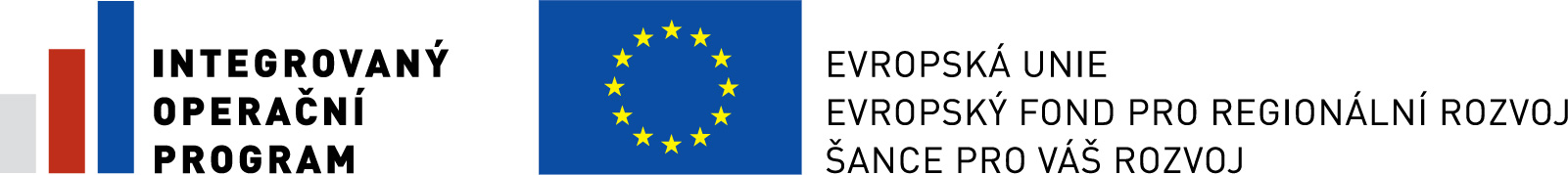 [Speaker Notes: úplného znění
podpora zpracování v pracovních komisích (PK)]
Aplikace ODok – eKLEP
Modernizované funkcionality
Rozšíření adresářových služeb
schvalovací proces aktivace nového registrovaného uživatele pro administrátora eKLEPu
další nové funkcionality
Rozšíření avizovacích služeb 
zejména o nové stavové informace z nově naimplementovaných částí legislativního procesu – RIA, Parlament, pracovní komise,...
Rozšíření služeb „podpis premiéra“ o kontrasignaci
Modernizované vyhledávací služby
propracovanější fulltextové vyhledávání
22
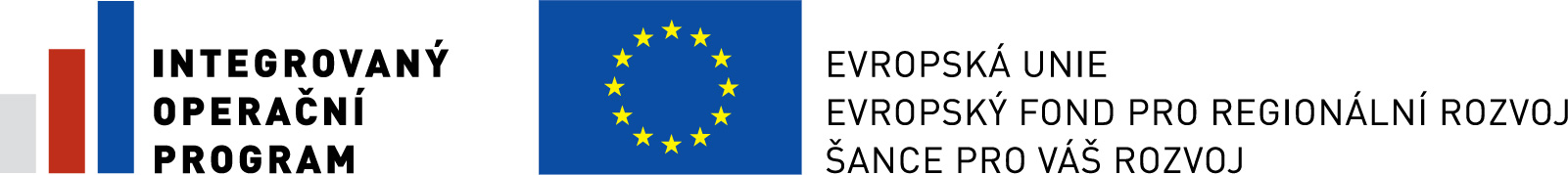 [Speaker Notes: další nové funkcionality – změna hesla]
Aplikace ODok – eKLEP
Nové funkcionality
Nová prezentační vrstva eKLEP
Základní princip rozdělení eKLEP zůstane zachován (obr. 1)
Lepší uživatelská přívětivost systému při:
tvorbě nových materiálů (obr. 2) 
zobrazení pohledů a stránkování v pohledech (obr. 3)
orientaci v informacích o materiálech (obr. 4a, 4b, 4c)
Jednotné napojení na další aplikace ODok – eVláda a Portál ODok (KPL, zVlády, vLegis)
23
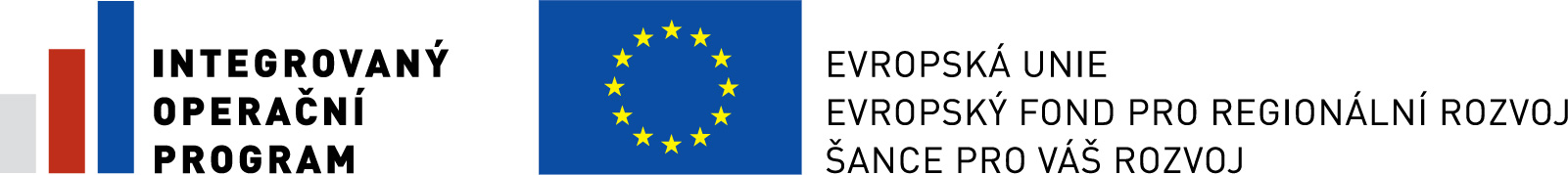 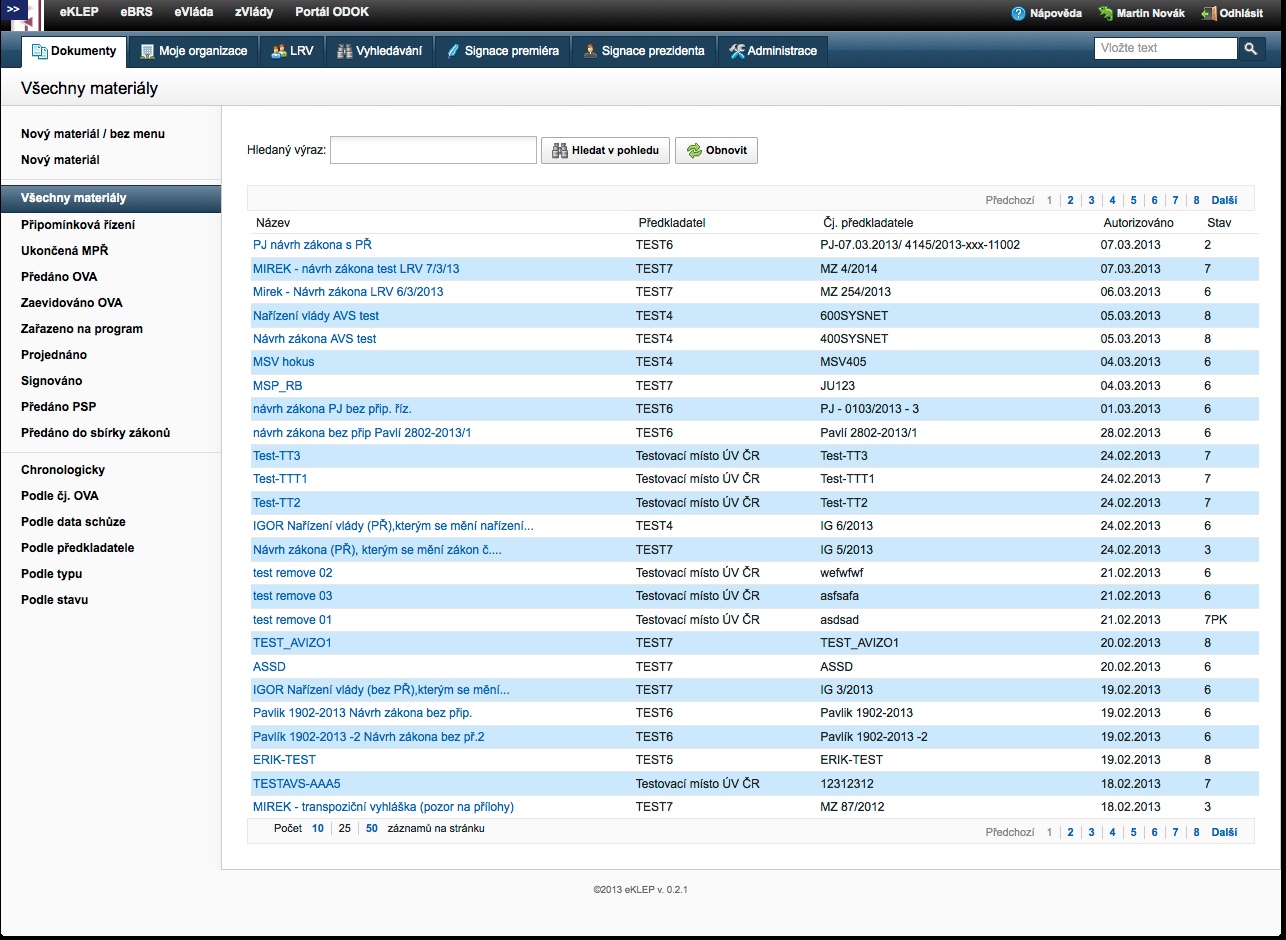 24
Obr.1 – Základní princip rozdělení eKLEP
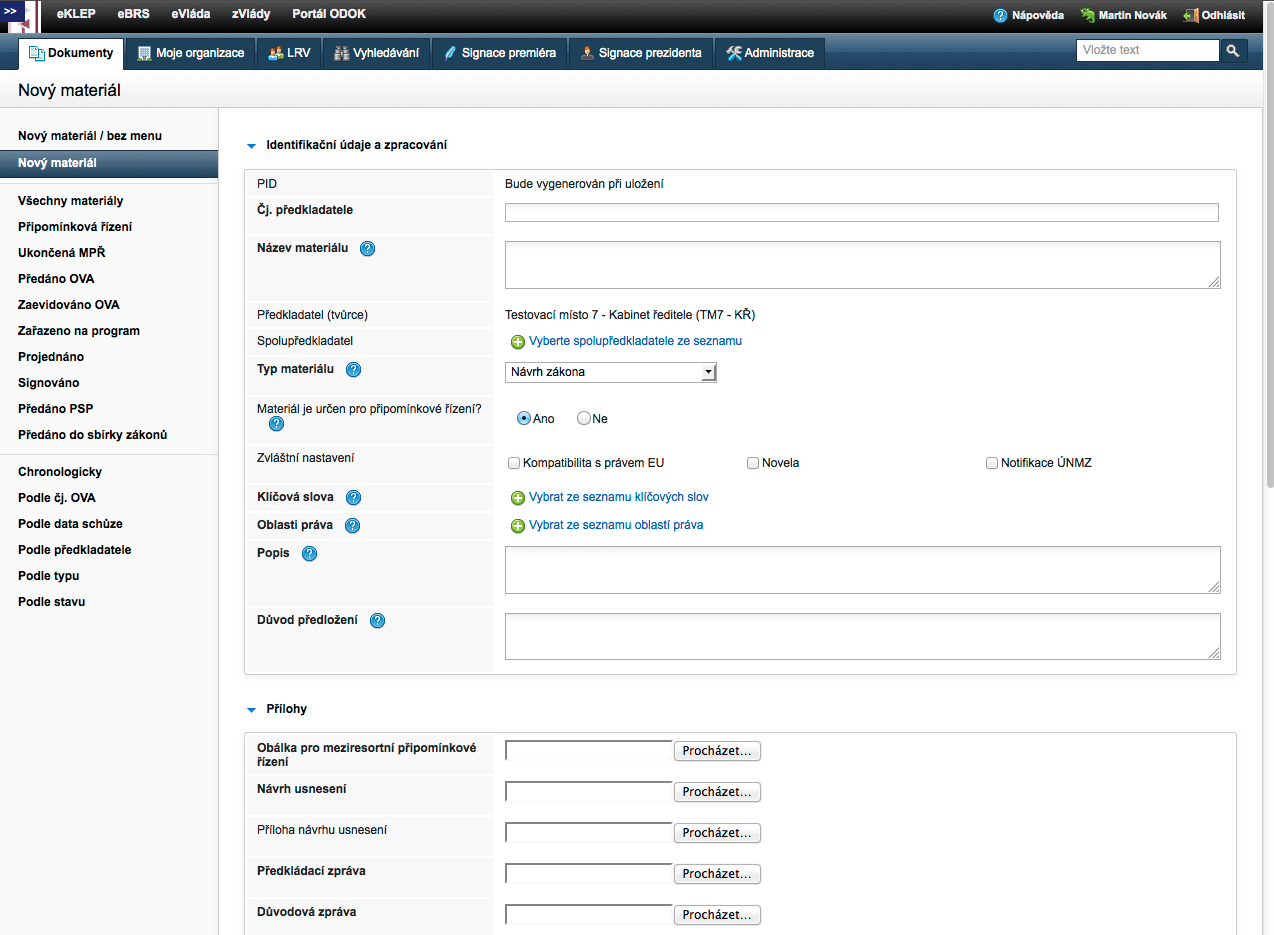 25
Obr. 2 – eKLEP – Tvorba nového materiálu
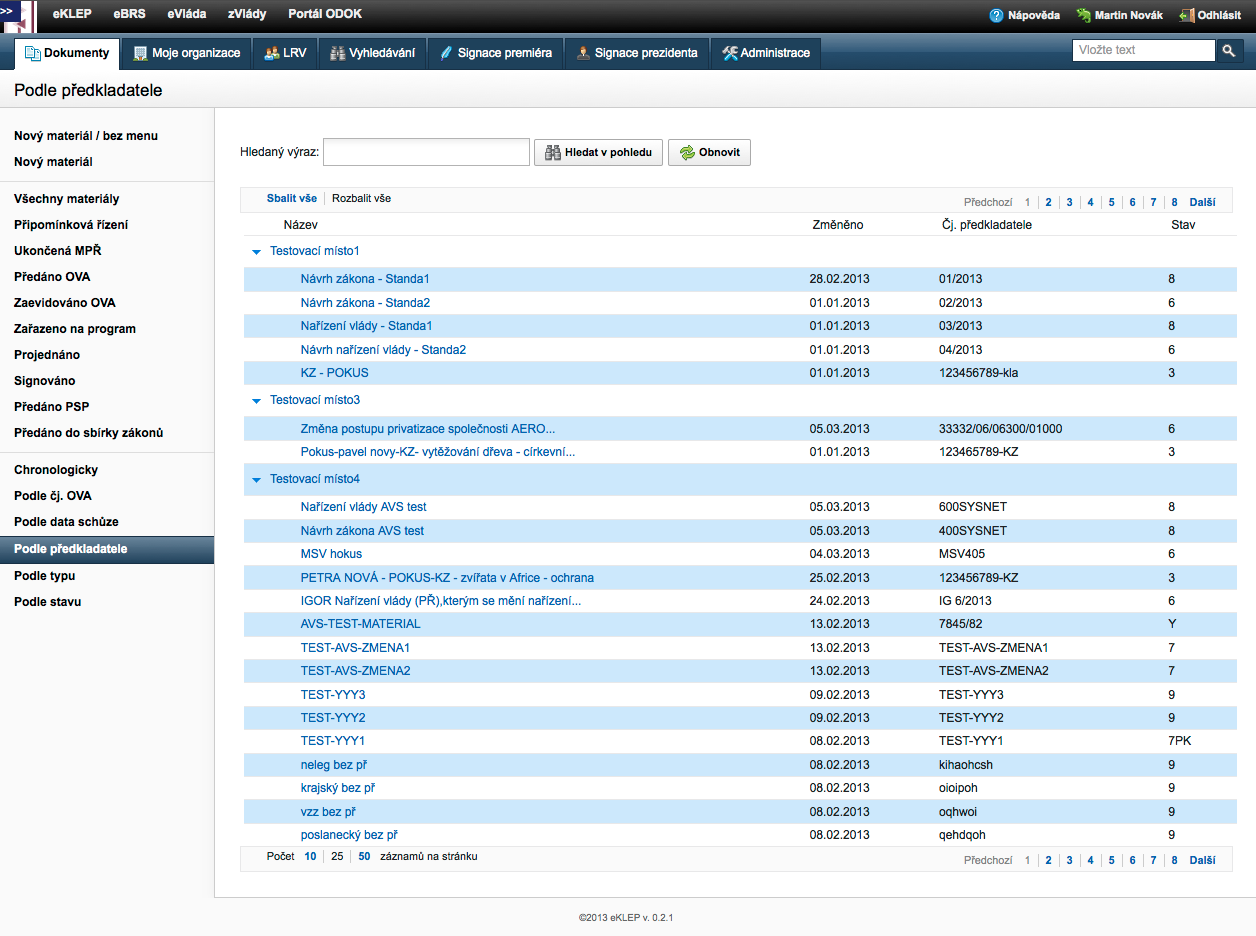 26
Obr. 3 – eKLEP – Pohledy a stránkování v pohledech
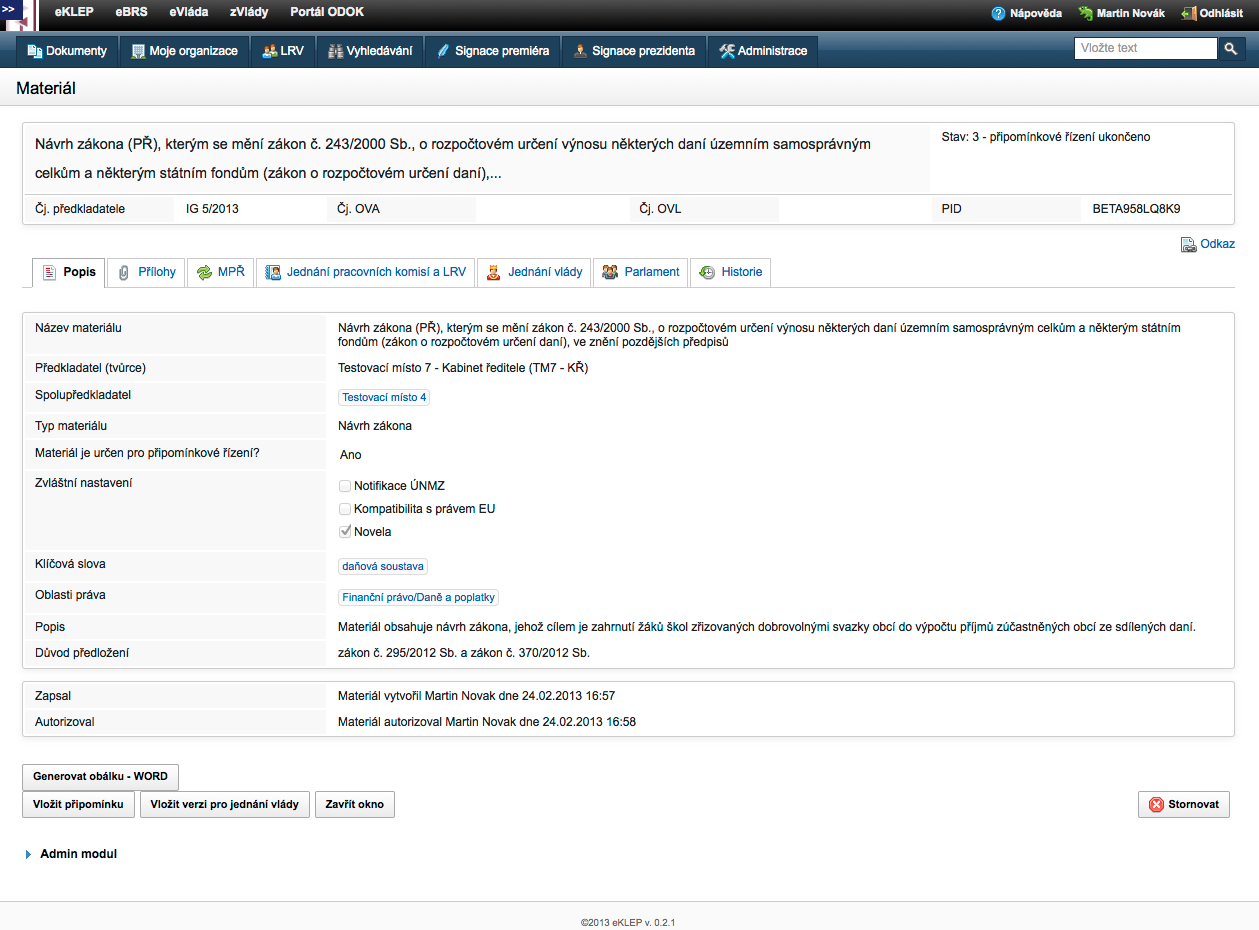 27
Obr. 4a – eKLEP – Informace o materiálech - Popis
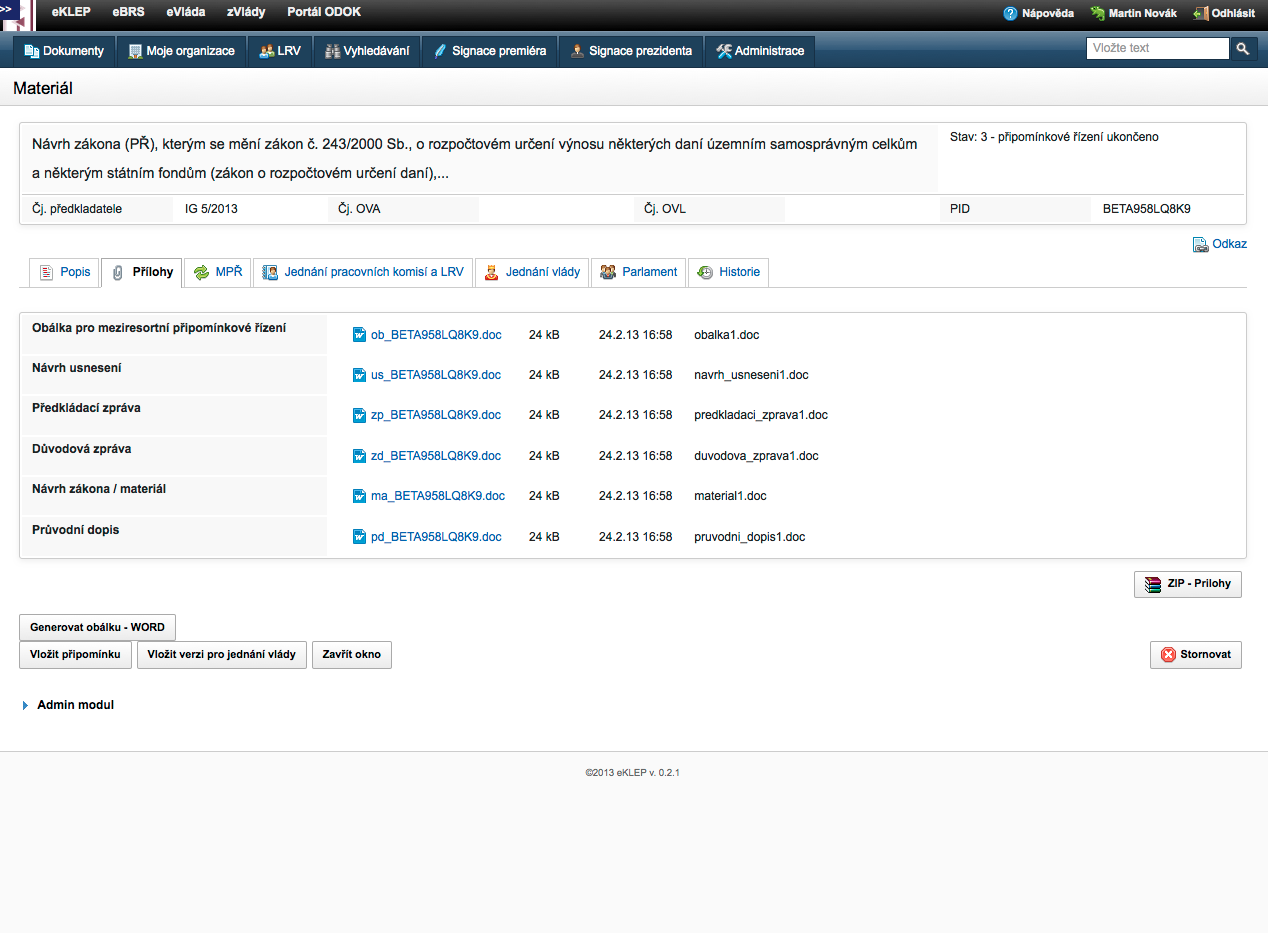 28
Obr. 4b – eKLEP – Informace o materiálech - Přílohy
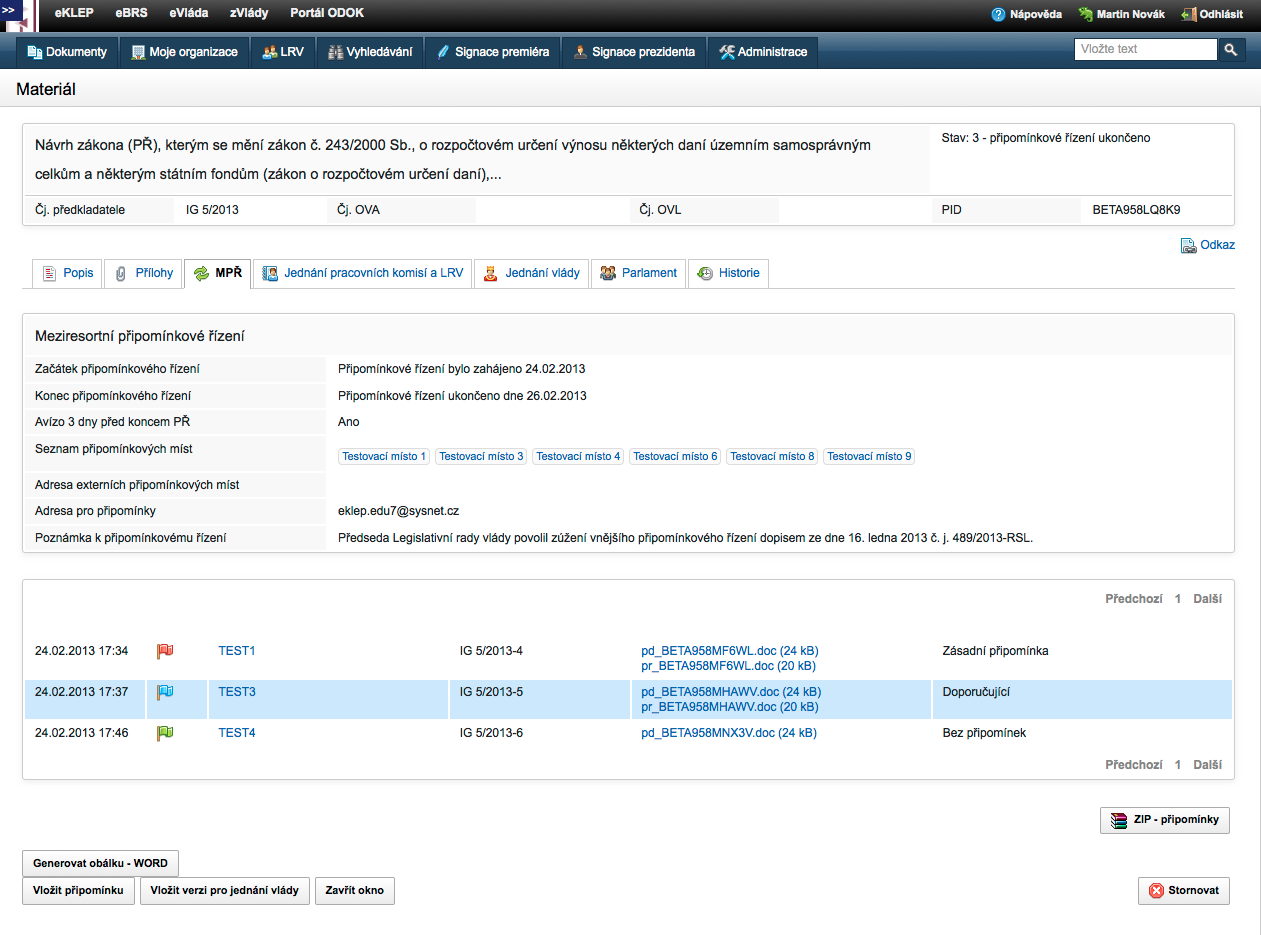 29
Obr. 4c – eKLEP – Informace o materiálech – Připomínkové řízení
Aplikace ODok – eKLEP
Nové funkcionality
Podpora dalších částí legislativního procesu 
podpora RIA –  integrace procesu tvorby materiálu – hodnocení dopadů RIA
vložení Přehledu dopadů
rozhodnutí o provedení RIA
tvorba variant předpisu – konzultace předkladatele se subjekty z DataKO
vložení Závěrečné zprávy RIA
založení „nového" materiálu – navázaného na proces RIA
podpora procesu legislativní nouze
označení materiálu, že je projednáván v legislativní nouzi
zachycení specifik schvalovacího procesu
podpora zákonného opatření senátu
integrace do eKLEP jako nový typ materiálu
30
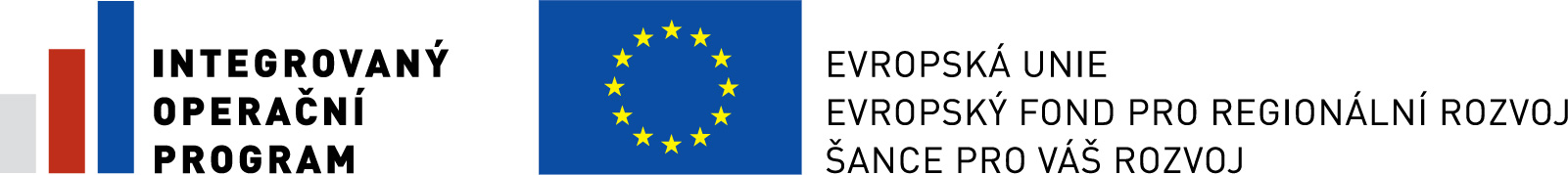 Aplikace ODok – eKLEP
Nové funkcionality
Podpora dalších částí legislativního procesu 
projednávání nevládního návrhu zákona – stanovisko
podpora resortní mezinárodní smlouvy
nově doplňuje v systému již naimplementované prezidentské a vládní mezinárodní smlouvy
podpora vnitřního resortního připomínkového řízení
tvorba materiálu na resortu
postoupení finálního materiálu do eKLEPu jako nový materiál
podpis prezidenta
Propojení věcného záměru zákona s navazujícím návrhem zákona
31
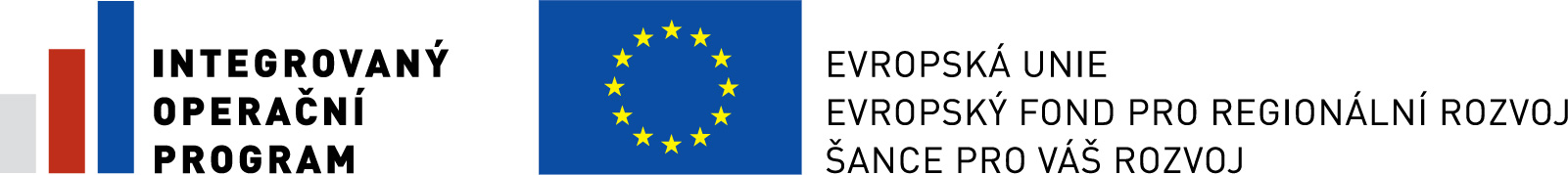 Aplikace ODok – eKLEP
Nové funkcionality
Nový modul LRV a pracovních komisí 
ucelený přehled o plánovaných schůzích pracovních komisí (obr. 5)
evidence a správa materiálů na jednání pracovních komisí
tvorba a schválení programu pracovní komise (obr. 6)
evidence stanovisek pracovních komisí
podpůrný nástroj pro tvorbu programu jednání LRV a stanoviska LRV
přístupné pouze pro sekretariát LRV a členy pracovních komisí
32
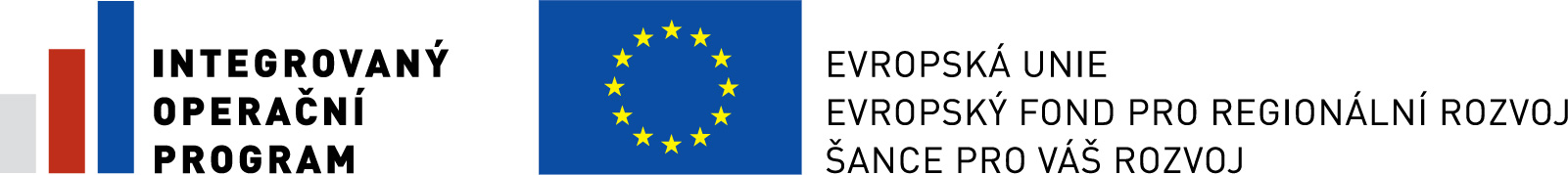 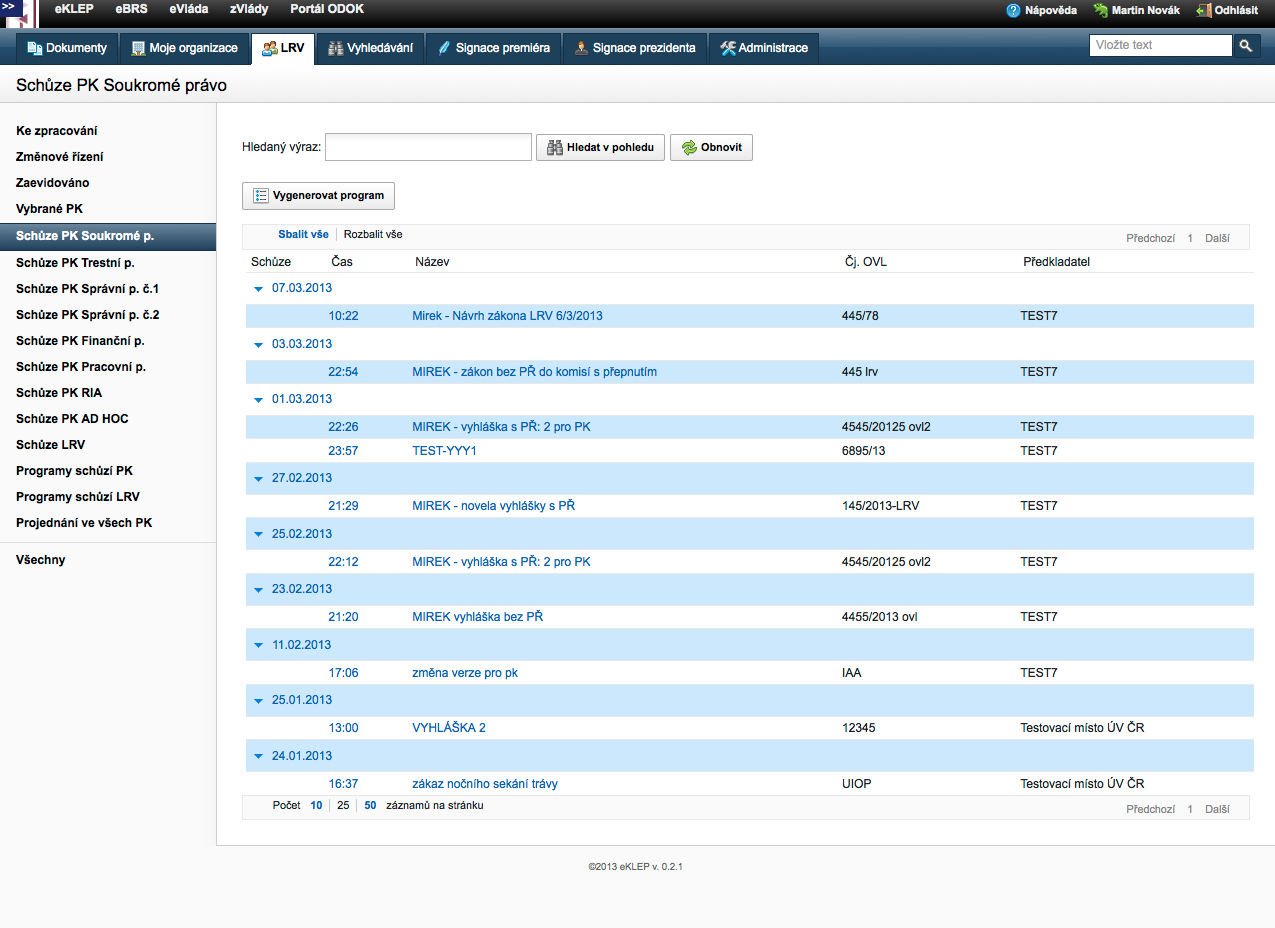 33
Obr. 5 – eKLEP – LRV - přehled o plánovaných schůzích pracovních komisí
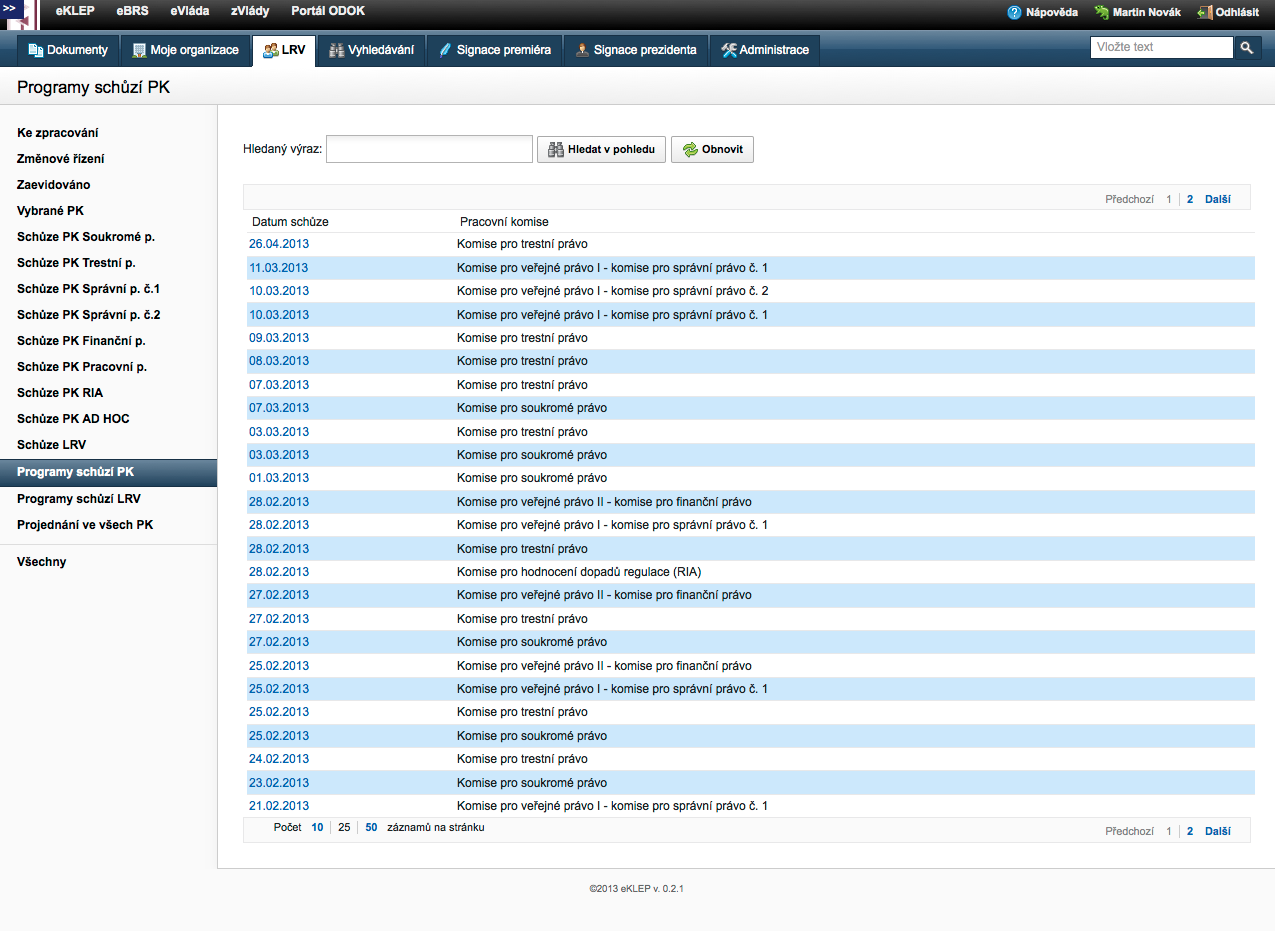 34
Obr. 6 – eKLEP – LRV - programy pracovních komisí
Aplikace ODok – eKLEP
Nové funkcionality
Verze materiálu, historie příloh a historie stavů materiálů 
jednotné místo pro rychlý přístup k přílohám jednotlivých verzí materiálu (obr. 7)
Zavedení řízeného slovníku oblastí práva a klíčových slov pro zvýšení komfortu uživatele (obr. 8)
Možnost předání materiálu jinému předkladateli
tj. z resortu na resort
35
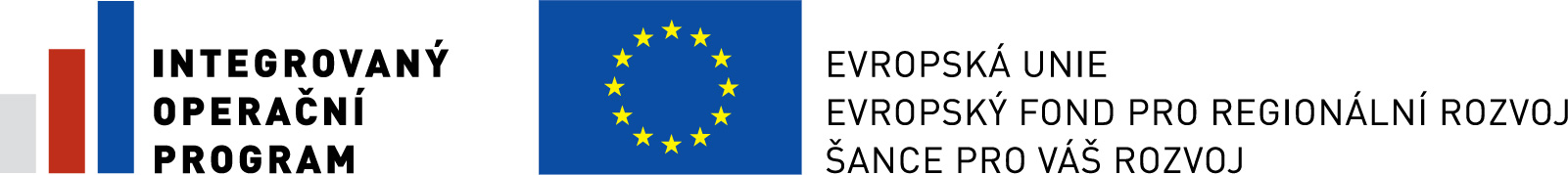 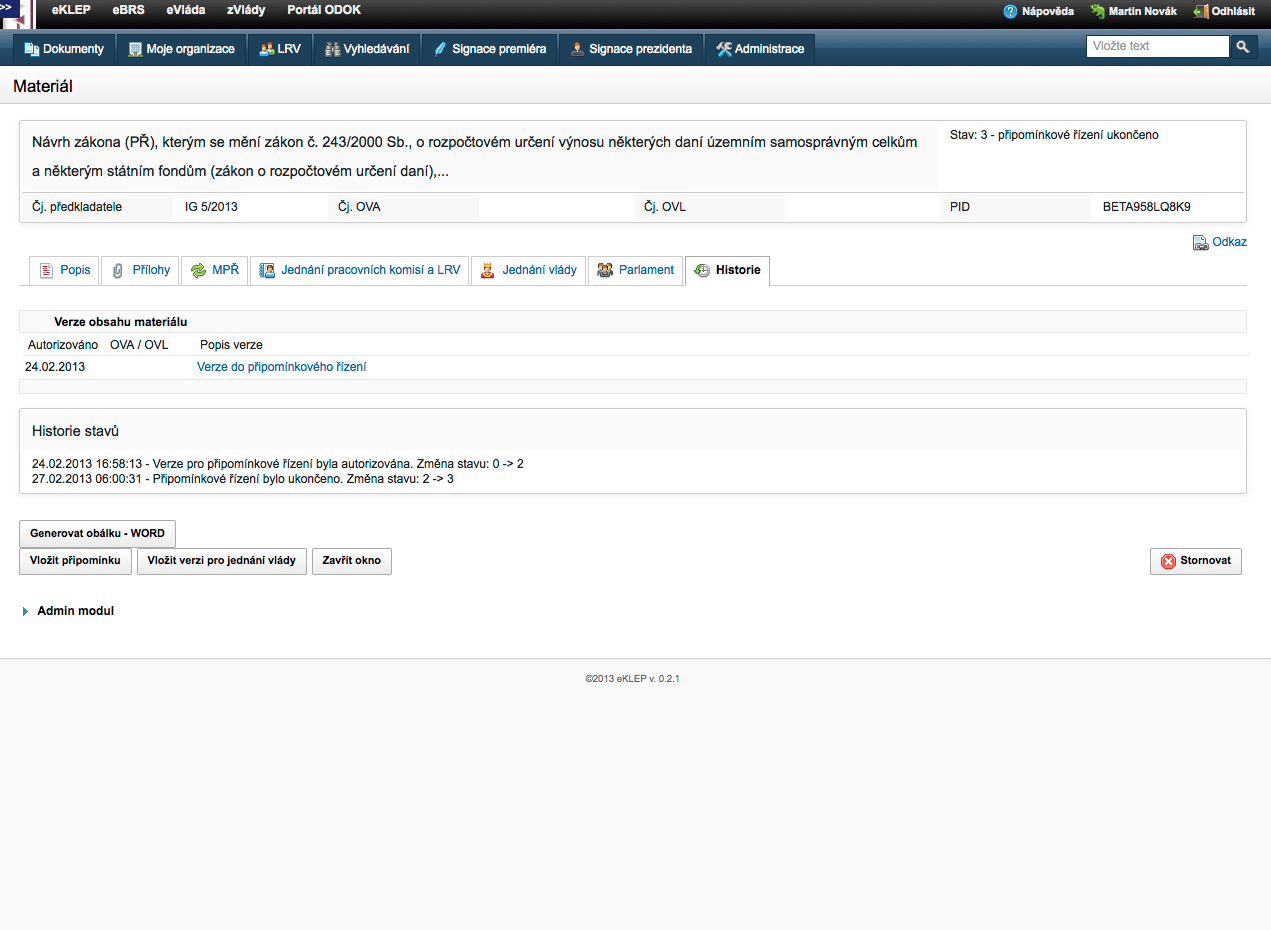 36
Obr. 7 – eKLEP – Verze materiálu, historie příloh a historie stavů materiálů
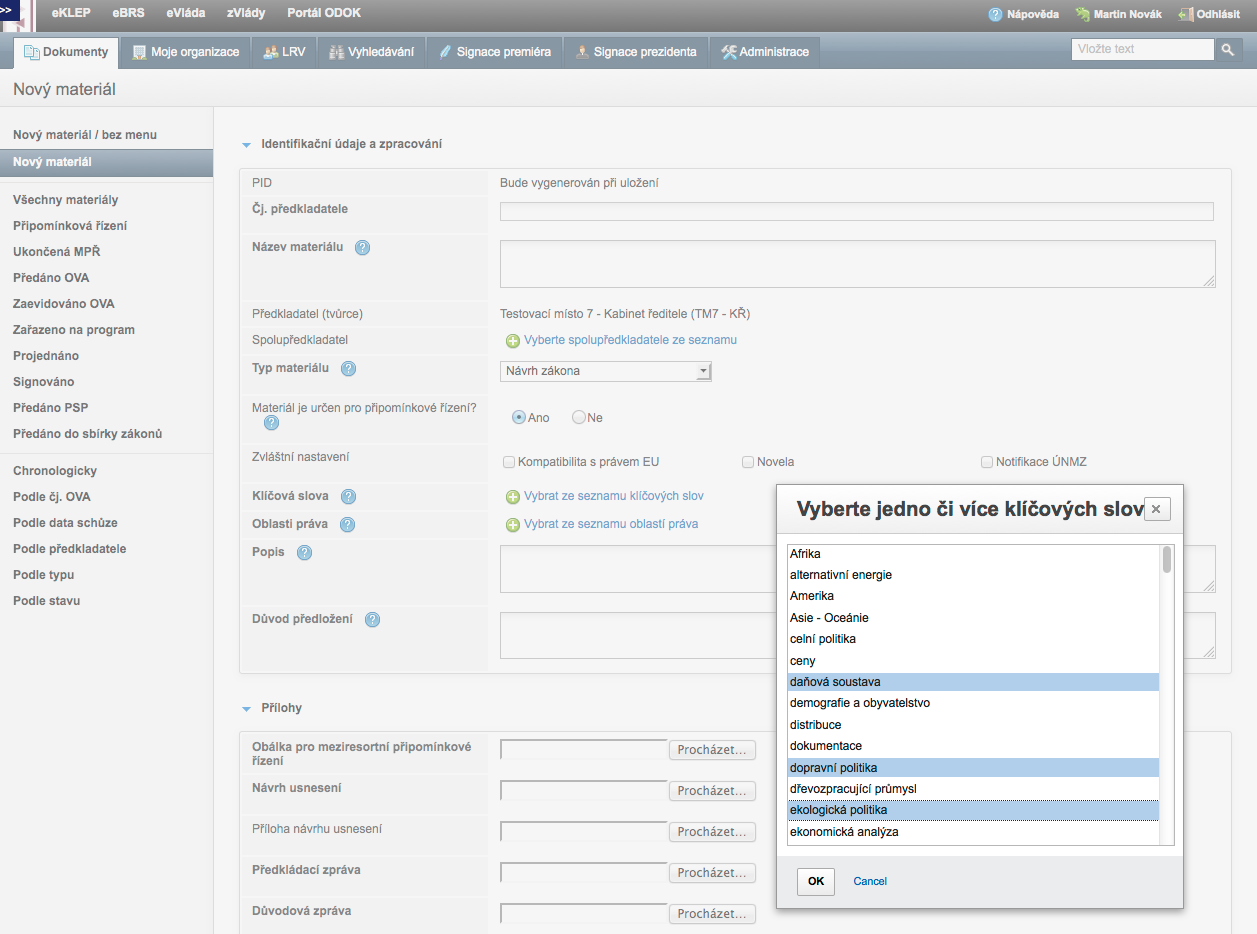 37
Obr. 8 – eKLEP – oblasti práva a klíčová slova
Aplikace ODok – eKLEP
Nové funkcionality
Modernizovaný systém rozšíří možnosti další spolupráce s externími systémy do budoucna
komunikační rozhraní – IS PSP, IS SEN 
tok vládních materiálů do  PSP a Senátu
import stavových informací z jednání Parlamentu
univerzální komunikační rozhraní pro napojení Sbírky zákonů a Sbírky mezinárodních smluv
38
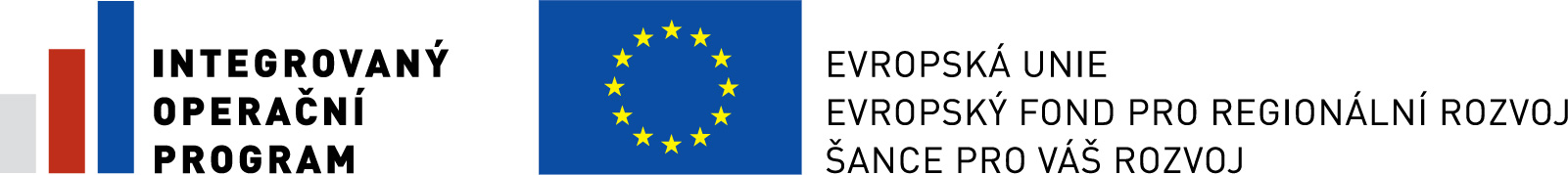 Aplikace ODok – AVS/AVP
Stávající funkcionality
Evidence a správa materiálů určených na jednání vlády
Tvorba:
programu a dodatku programu jednání vlády
záznamu z jednání vlády
usnesení vlády – publikovány jsou v knihovně zVlády
Správa projednávání jednotlivých bodů programu jednání vlády
Nové a modernizované funkcionality
Modernizované interní komunikační rozhraní s eKLEP a eVláda
Upravená administrace AVS/AVP
39
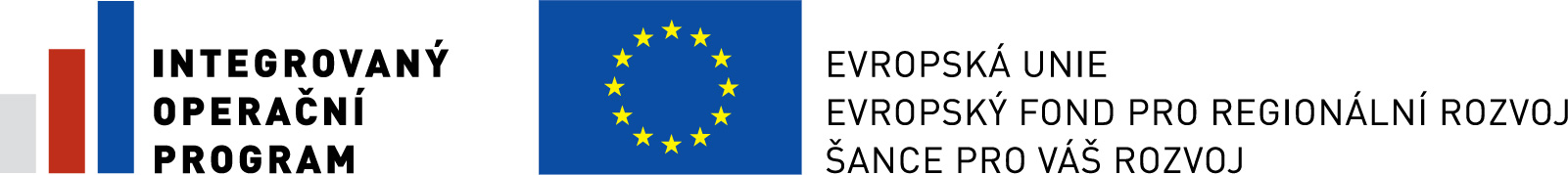 Aplikace ODok – eVláda
Stávající funkcionality
Zobrazení aktuálního jednání vlády online
Zobrazení archivních jednání vlády s uveřejněním
jednotlivých bodů programu jednání
typem projednání 
Nové funkcionality
Nová modernizovaná prezentační vrstva eVlády (obr. 9)
nové zobrazení materiálu (obr. 10)
zjednodušený přístup k informacím
40
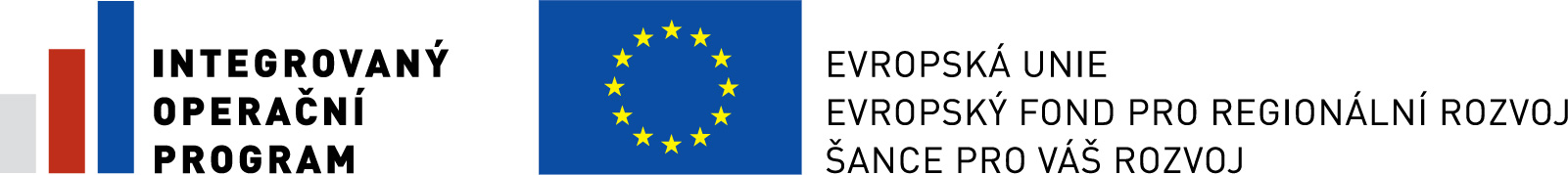 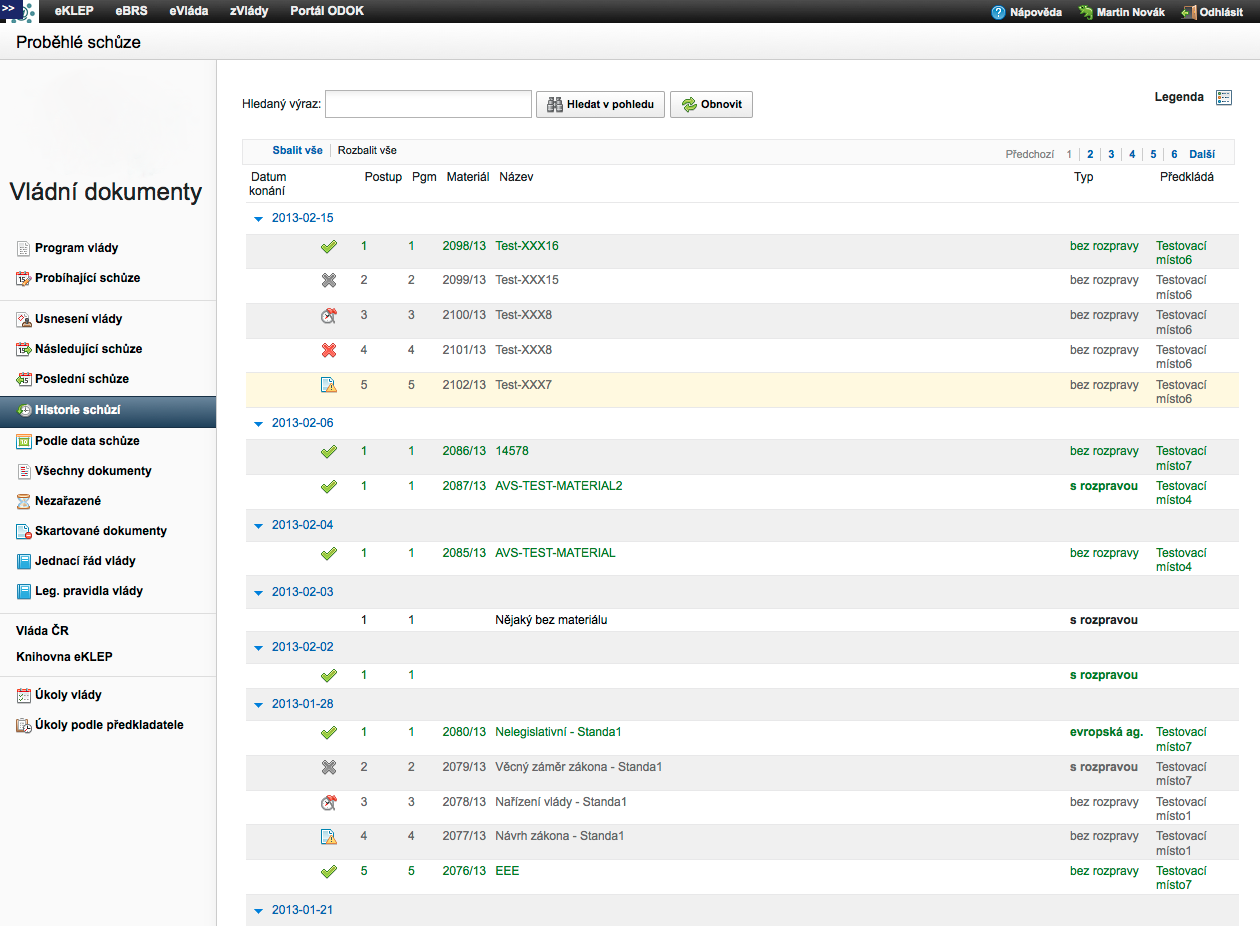 41
Obr. 9 – eVláda
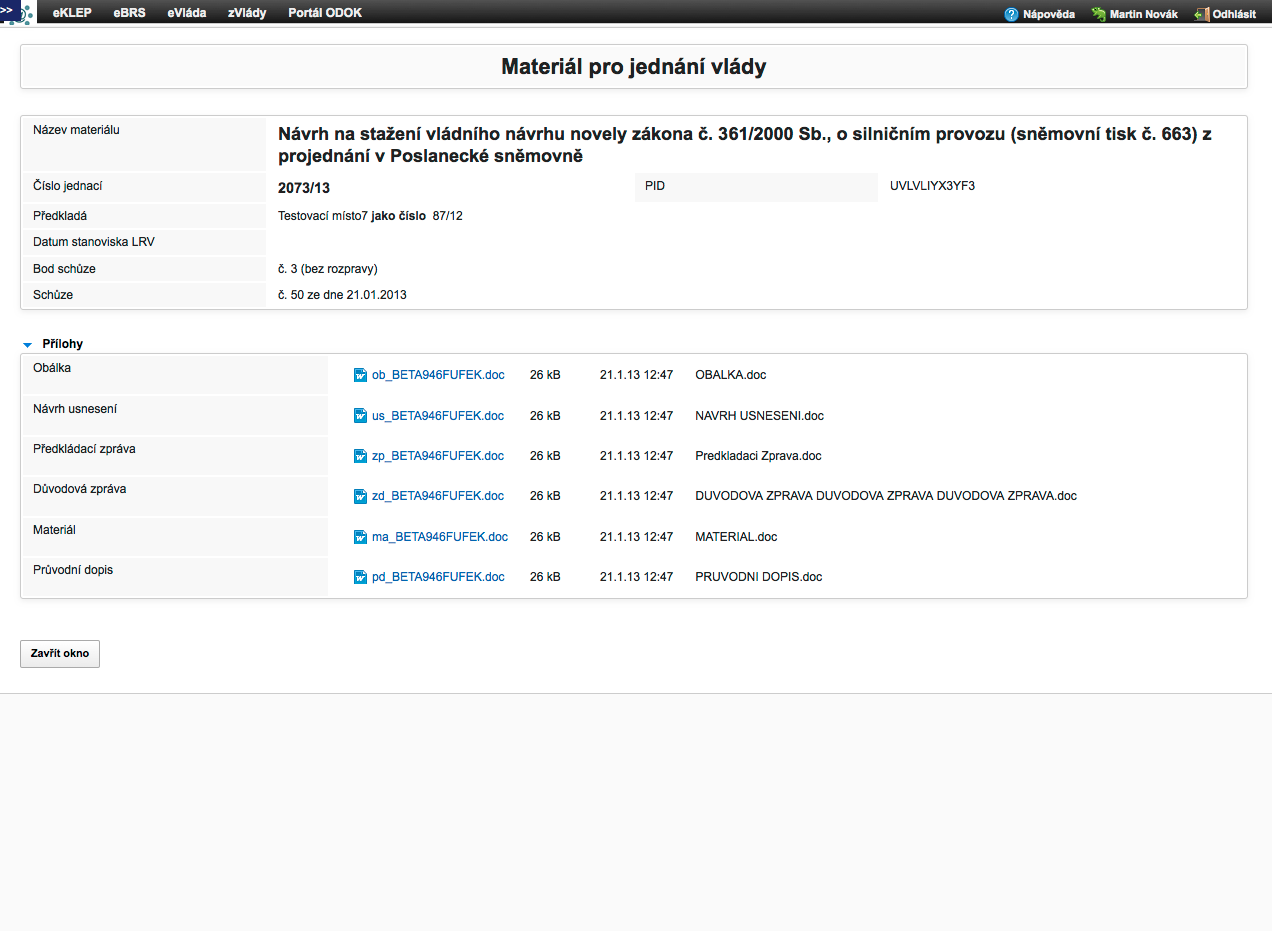 42
Obr. 10 – eVláda - materiál
Aplikace ODok – KPL
Stávající funkcionality
Zobrazení novinek připravované legislativy
Metadatové prohledávání zveřejněných materiálů
Modernizované funkcionality
Modernizace vyhledávání v KPL
Zvýšení uživatelského komfortu
43
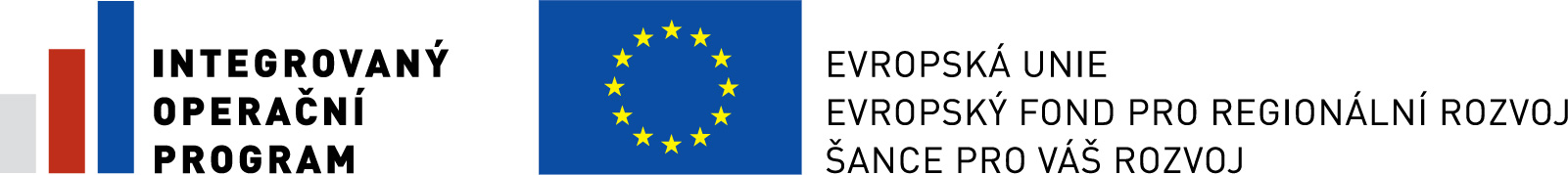 Aplikace ODok – KPL
Nové funkcionality
Nový a sjednocený vzhled se všemi veřejnými knihovnami ODok (obr. 11)
Fulltextové prohledávání materiálů
Možnost metadatového vyhledávání  přímo podle klíčových slov vedených v řízeném slovníku v eKLEPu (obr. 12)
Propojení s dokumenty z jednání vlády (obr.13)
Návaznost na uskutečněné jednání vlády
Možnost tvorby rešerší – propojení na rešeršní košík katalogu vLegis
Centralizace informací - zpřístupnění veřejnosti z Portálu ODok
44
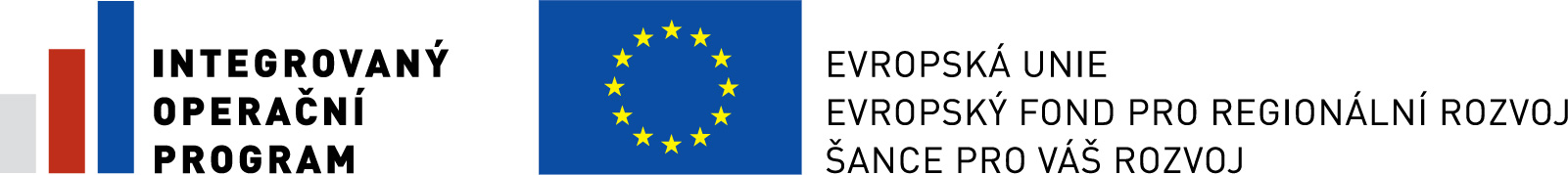 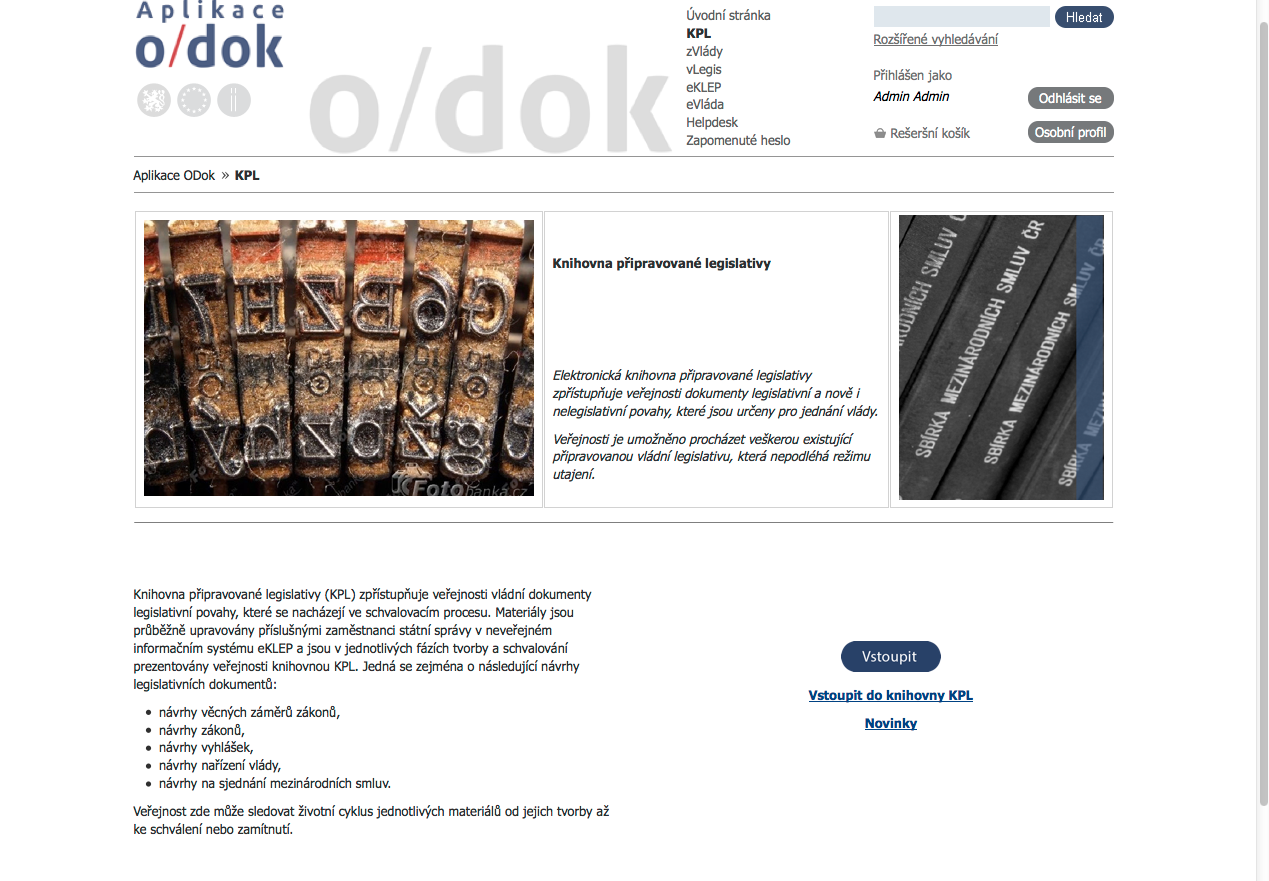 45
Obr. 11 – KPL - vstup
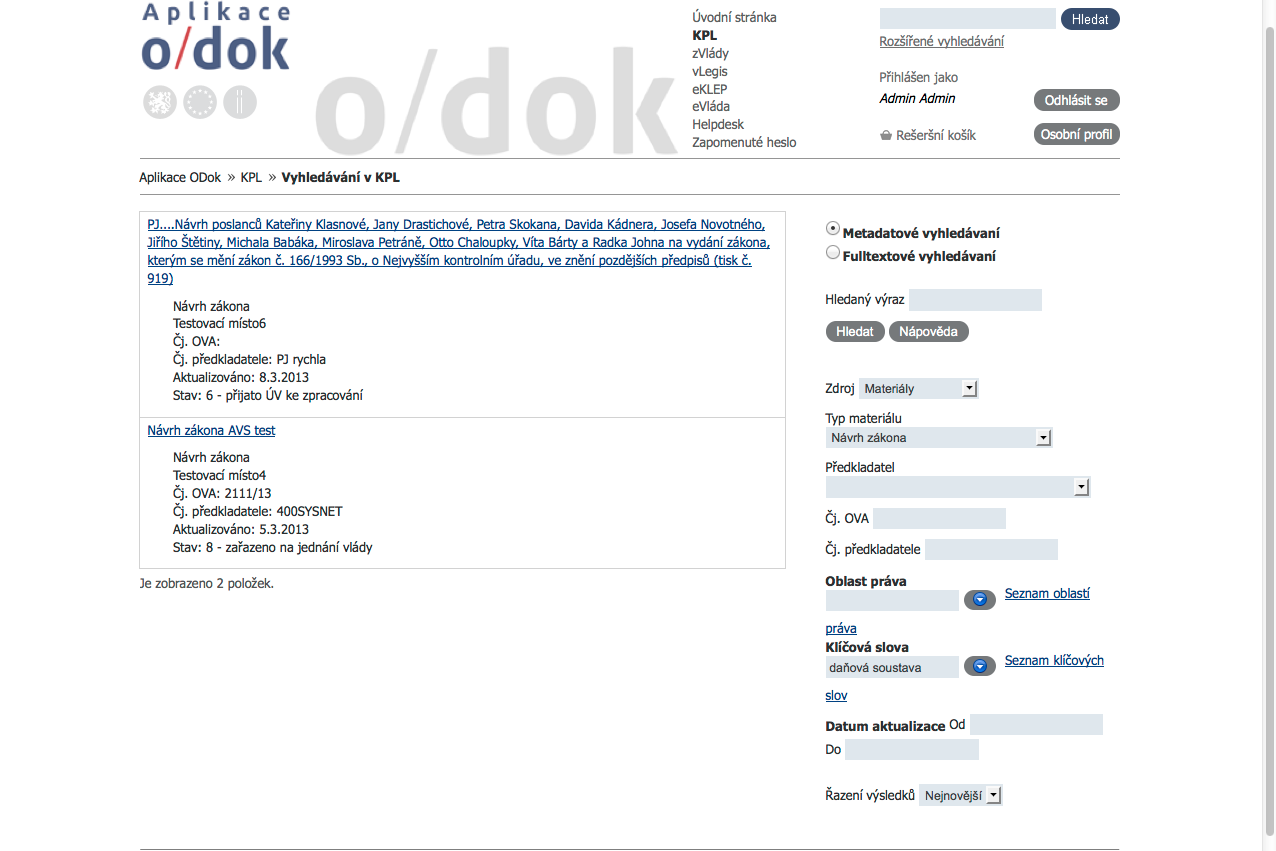 46
Obr. 12 – KPL – metadatové vyhledávání
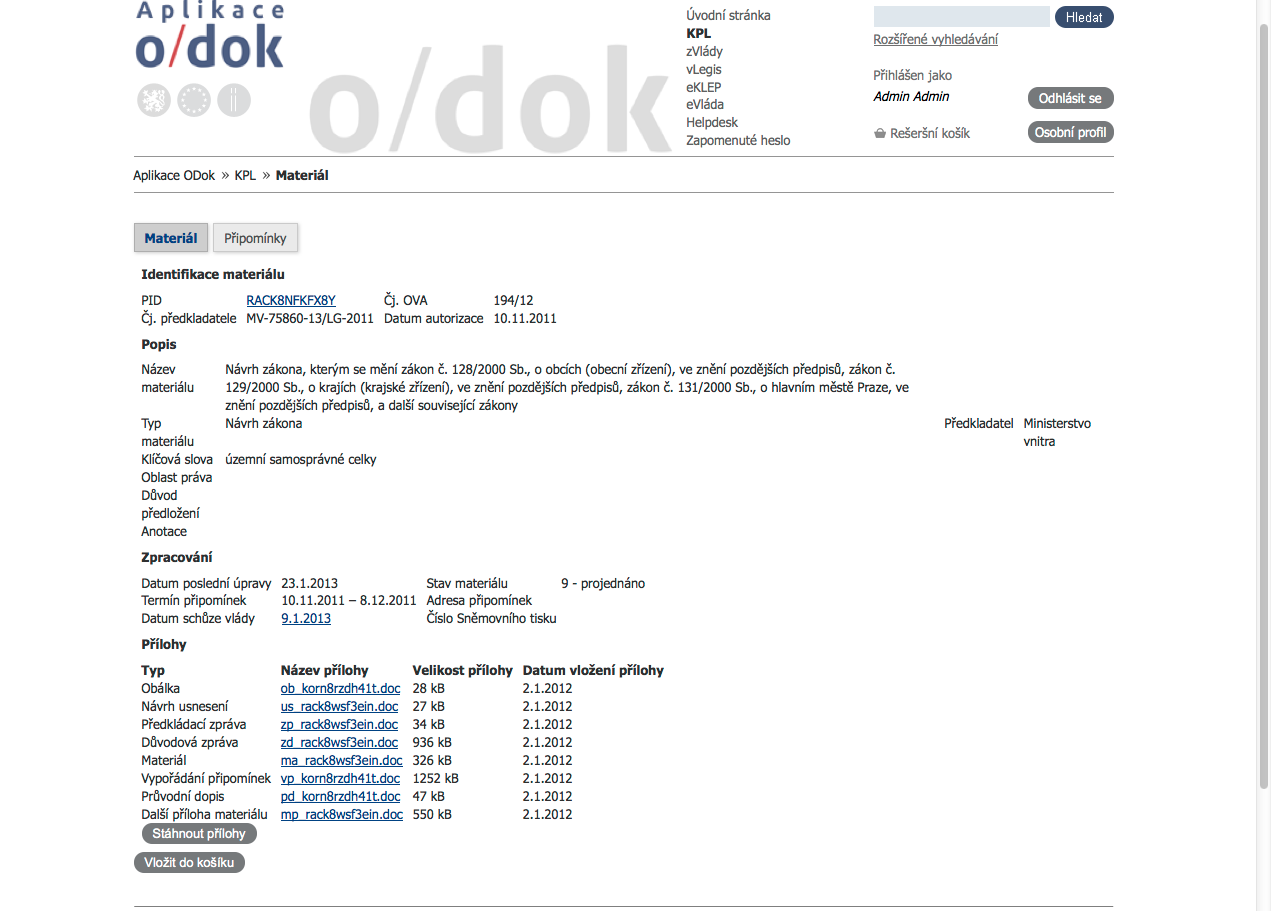 47
Obr. 13 – KPL – materiál, propojení na zVlády
Aplikace ODok – zVlády (dříve DUS)
Stávající funkcionality
Zpřístupňuje veřejnosti dokumenty jednání vlády
programy jednání vlády
veřejně přístupné materiály pro jednání vlády
záznamy z jednání vlády
usnesení vlády
Metadatové prohledávání dokumentů
48
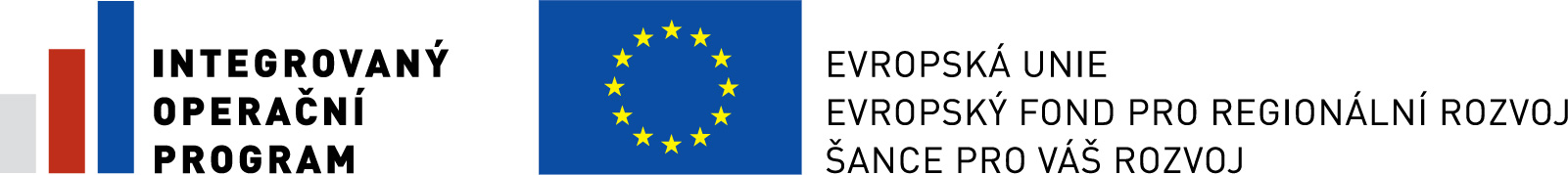 Aplikace ODok – zVlády (dříve DUS)
Modernizované funkcionality
Modernizace vyhledávání
Zvýšení uživatelského komfortu
Nové funkcionality
Nový a sjednocený vzhled se všemi veřejnými knihovnami ODok (obr. 14)
Propojení usnesení na související projednávané materiály – přímé odkazy na KPL
Možnost zahrnutí dokumentu jednání vlády do provedených rešerší – rešeršní košík
Centralizace informací - zpřístupnění veřejnosti z Portálu Odok
49
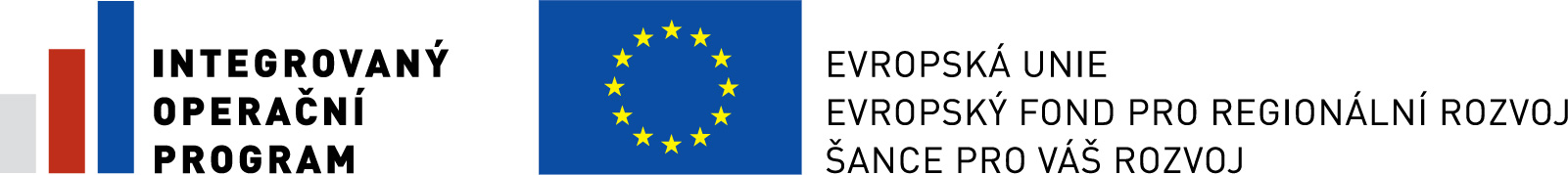 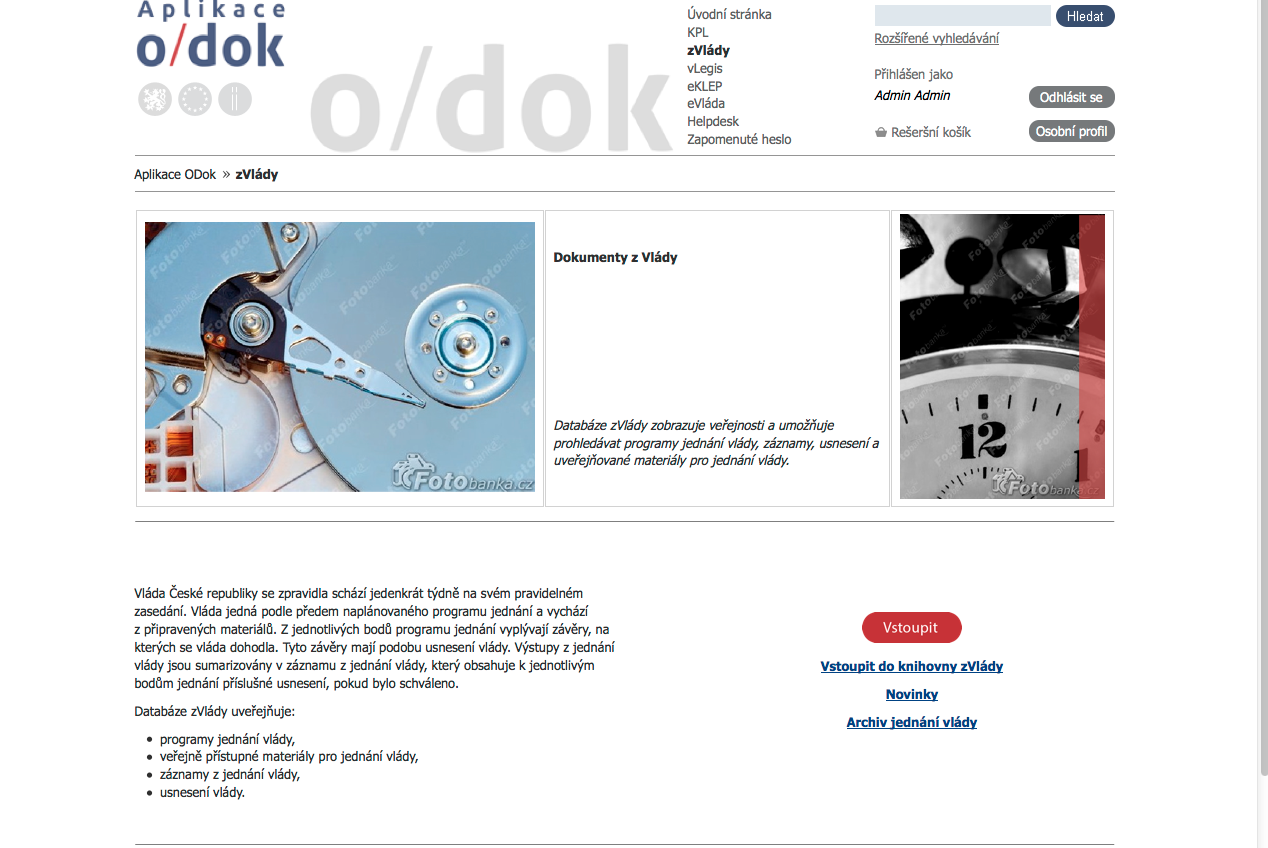 50
Obr. 14 – zVlády – vstup
Aplikace ODok – vLegis
Nové funkcionality
Sjednocený vzhled se všemi veřejnými knihovnami ODok
Jednotný přístup k vládní dokumentaci pro veřejnost i státní správu
Přímé propojení katalogových listů na úplné materiály v KPL, zVlády nebo v ISAPu
Napojení na ISAP
dokumenty z ISAPu budou dohledatelné v katalogu vLegis společně se všemi veřejně přístupnými dokumenty systému ODok
Metadatové prohledávání dokumentace a její následné filtrování 
	(obr.15)
Rešeršní košík (obr. 16)
umožňuje přihlášeným uživatelům přípravu a správu rešerší
propojení materiálů v rešerši na jejich zdrojové zobrazení
možnost exportu rešerše do formátu PDF
Centralizace informací - zpřístupnění veřejnosti z Portálu ODok
51
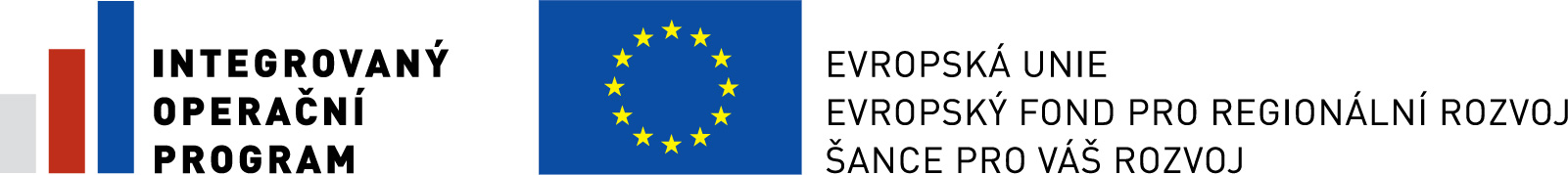 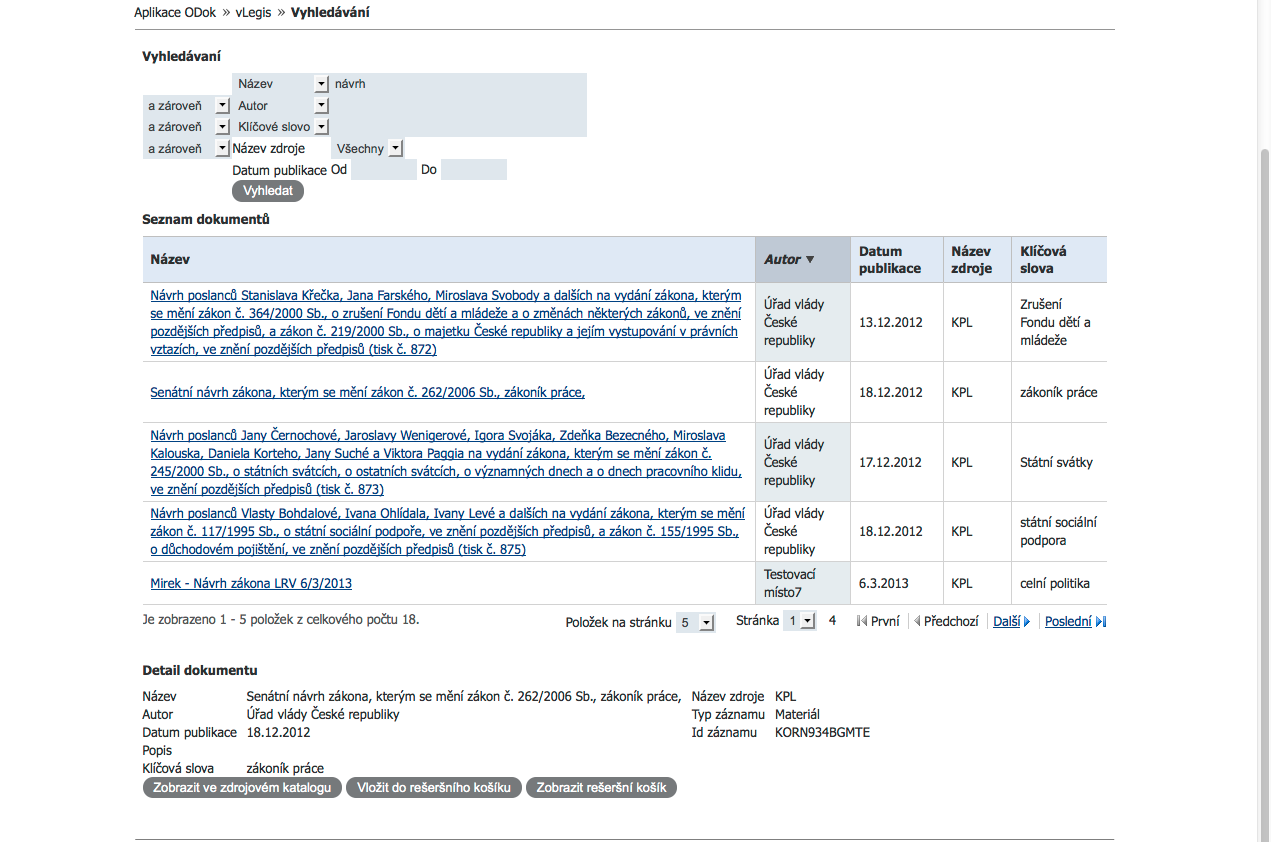 52
Obr. 15 – vLegis – metadatové vyhledávání a následné filtrování
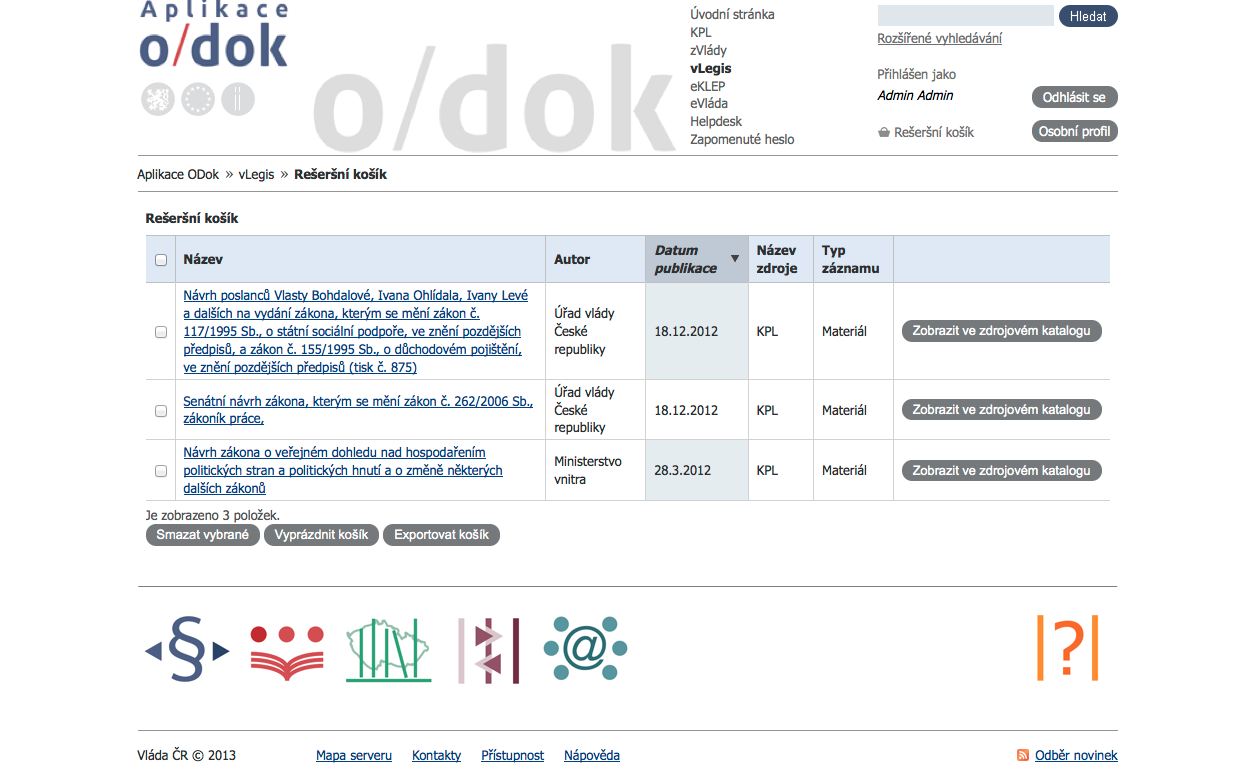 53
Obr. 16 – vLegis – rešeršní košík
Portál ODok
Účel portálu
Centrální zdroj informací pro uživatele a veřejnost 
jednotný přístup k informacím
už nebude nutné shromažďovat informace ze stránek vlády, knihovny připravované legislativy, případně ISAPu
propojení informací z jednotlivých systémů
jednotné uživatelské prostředí zvyšuje komfort uživatele
Rozcestník do všech dílčích aplikací ODok včetně helpdesku (obr. 17)
54
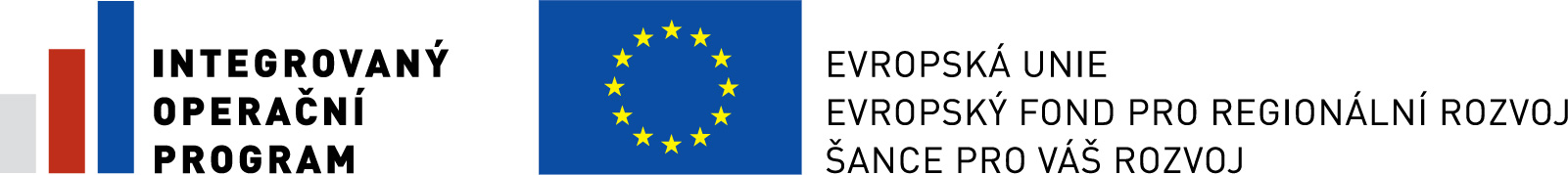 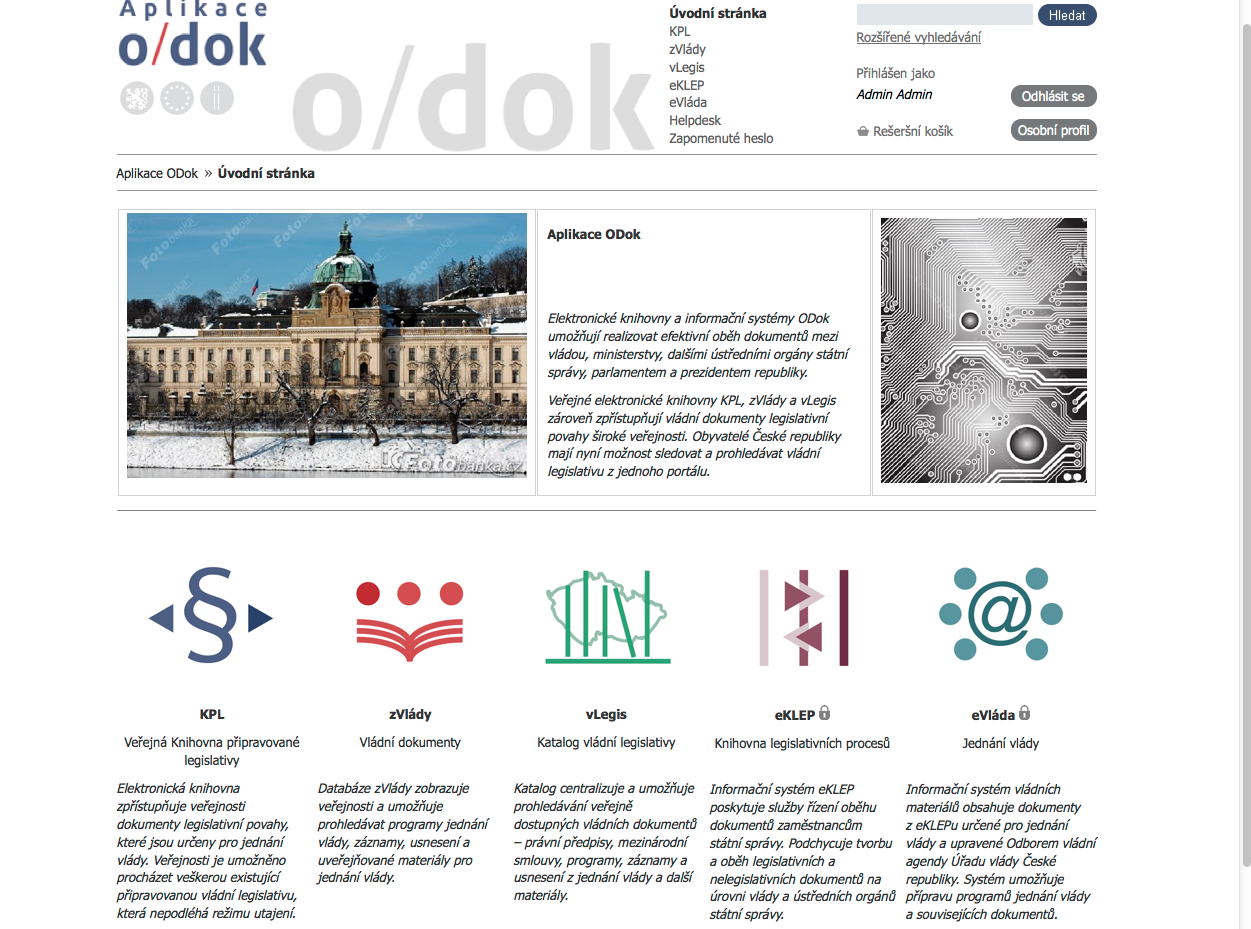 55
Obr. 17 – Portál Aplikace ODok – úvodní stránka
Portál ODok
Základní funkcionality
Portál ODok integruje veřejné aplikace ODok, tj. KPL, zVlády a vLegis, a Helpdesk ODok
Po zaregistrování zpřístupnění dalších funkcionalit
rešeršní košík katalogu vLegis
RSS kanály 
Diferenciace uživatelských práv podle rolí
anonymní uživatelé, přihlášená veřejnost a uživatelé eKLEPu a eVlády budou mít k dispozici jiné funkcionality
56
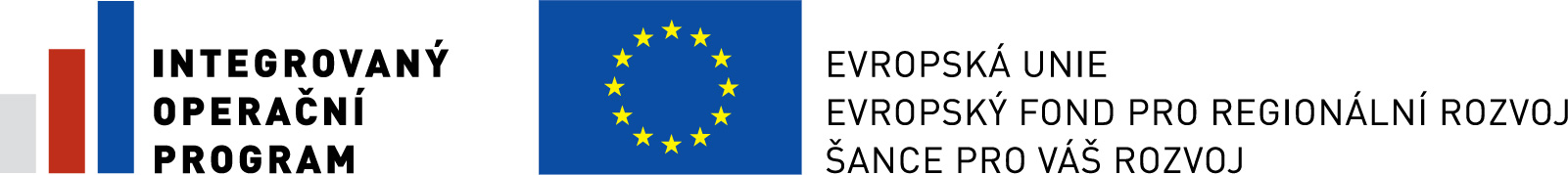 Portál ODok
Uživatelská práva
Anonymní uživatelé
přístup do KPL, zVlády a vLegis a do znalostní báze helpdesku
Přihlášená veřejnost
přístup do KPL, zVlády a vLegis a do znalostní báze helpdesku
možnost tvorby rešerší
Stávající uživatelé eKLEPu nebo eVlády
přístup i do KPL, zVlády a vLegis a do znalostní báze helpdesku
možnost tvorby rešerší
možnost podání technického nebo odborného dotazu v helpdesku
57
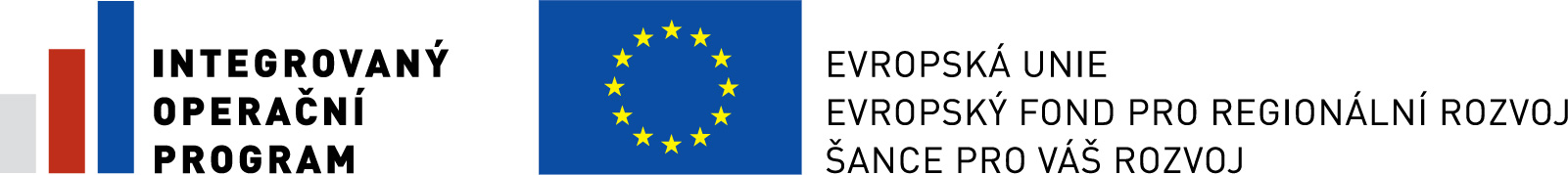 Aktuální stav projektu
Aktuální fáze
Aplikace ODok - fáze testování
Helpdesk ODok  - dokončení aplikace, počátek testovací fáze
Předpokládané spuštění modernizovaného ODok
červen – červenec 2013
spuštění projektu jako celku včetně helpdesku
uživatelé budou o průběhu spouštění informováni s dostatečným předstihem
Upozornění
snímky obrazovek a fotografie uvedené v prezentaci jsou pouze ilustrační
58
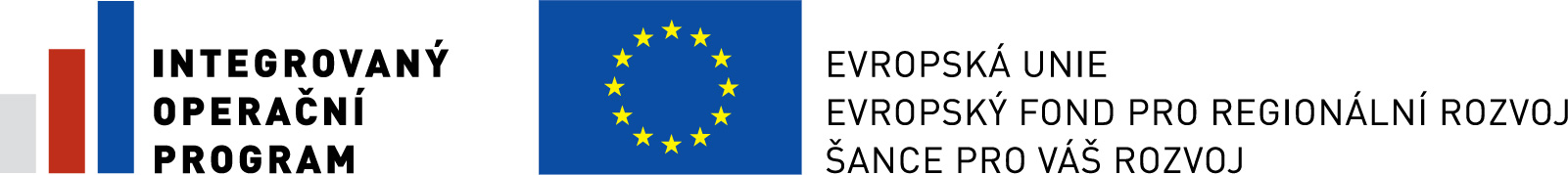 Podporovaná technologie
Prohlížeče
Internet Explorer 7 a vyšší
Firefox 3 a vyšší
Google Chrome 4 a vyšší
Další požadavky: doplňky pro čtení PDF a flash aplikací
Operační systémy počítačů
Windows XP a vyšší
MAC OS X
Linux (RedHat, SuSe, Debian a Ubuntu)
Přihlášení do systémů eKLEP, eVláda i na Portál ODok
celá emailová adresa a heslo
59
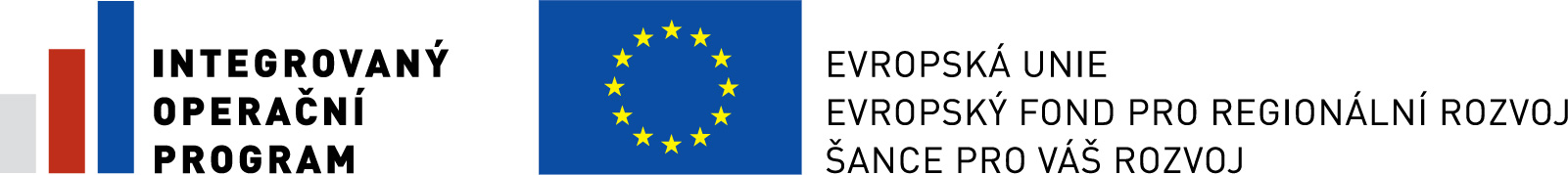 Kontakt
Své připomínky a podněty můžete zasílat na adresu:

odok@vlada.cz


Dotazy?
60
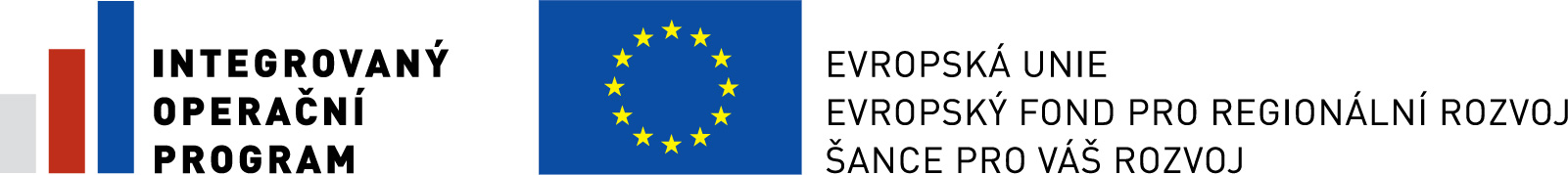